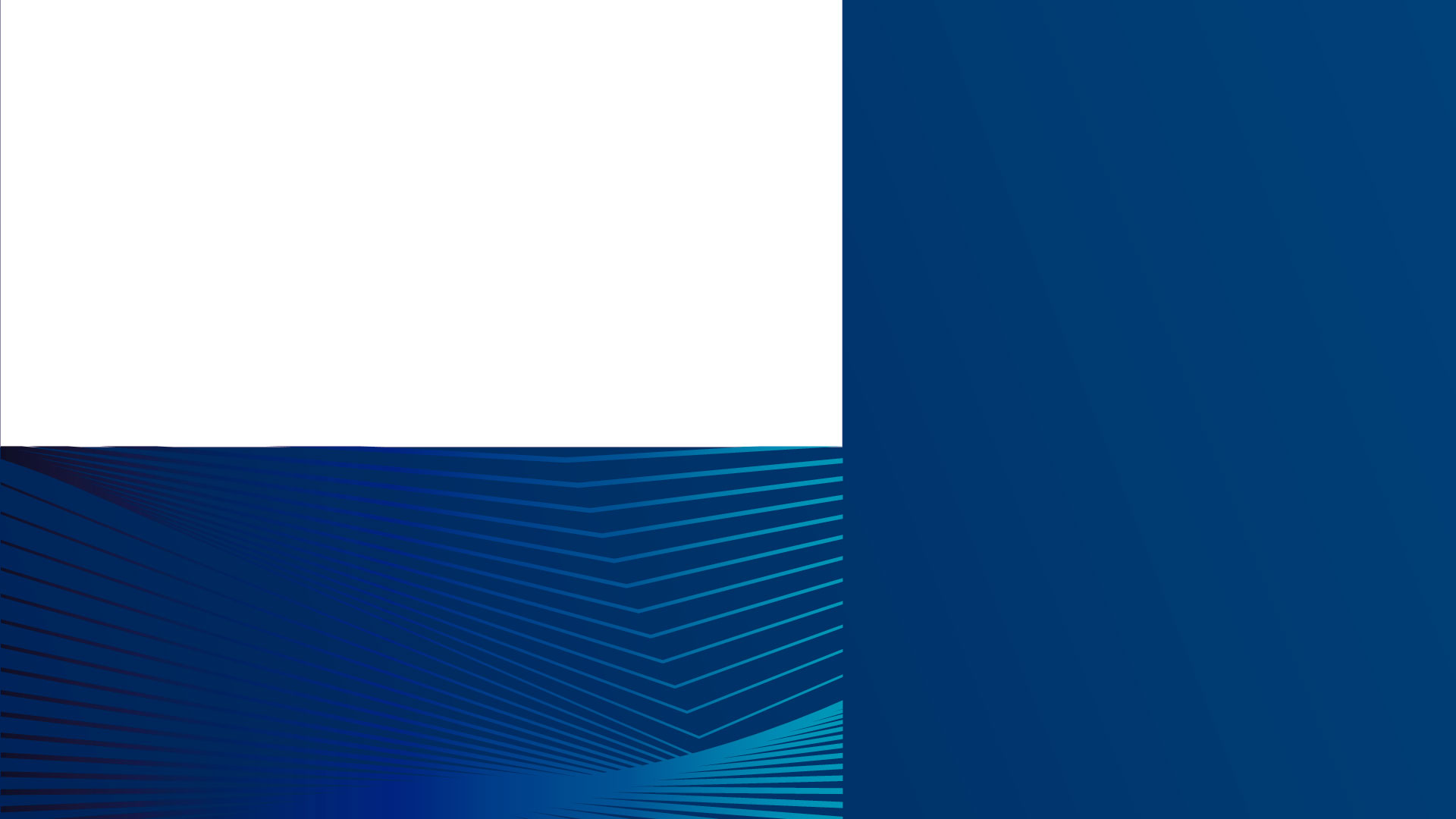 MINISTERIO DE
ECONOMÍA
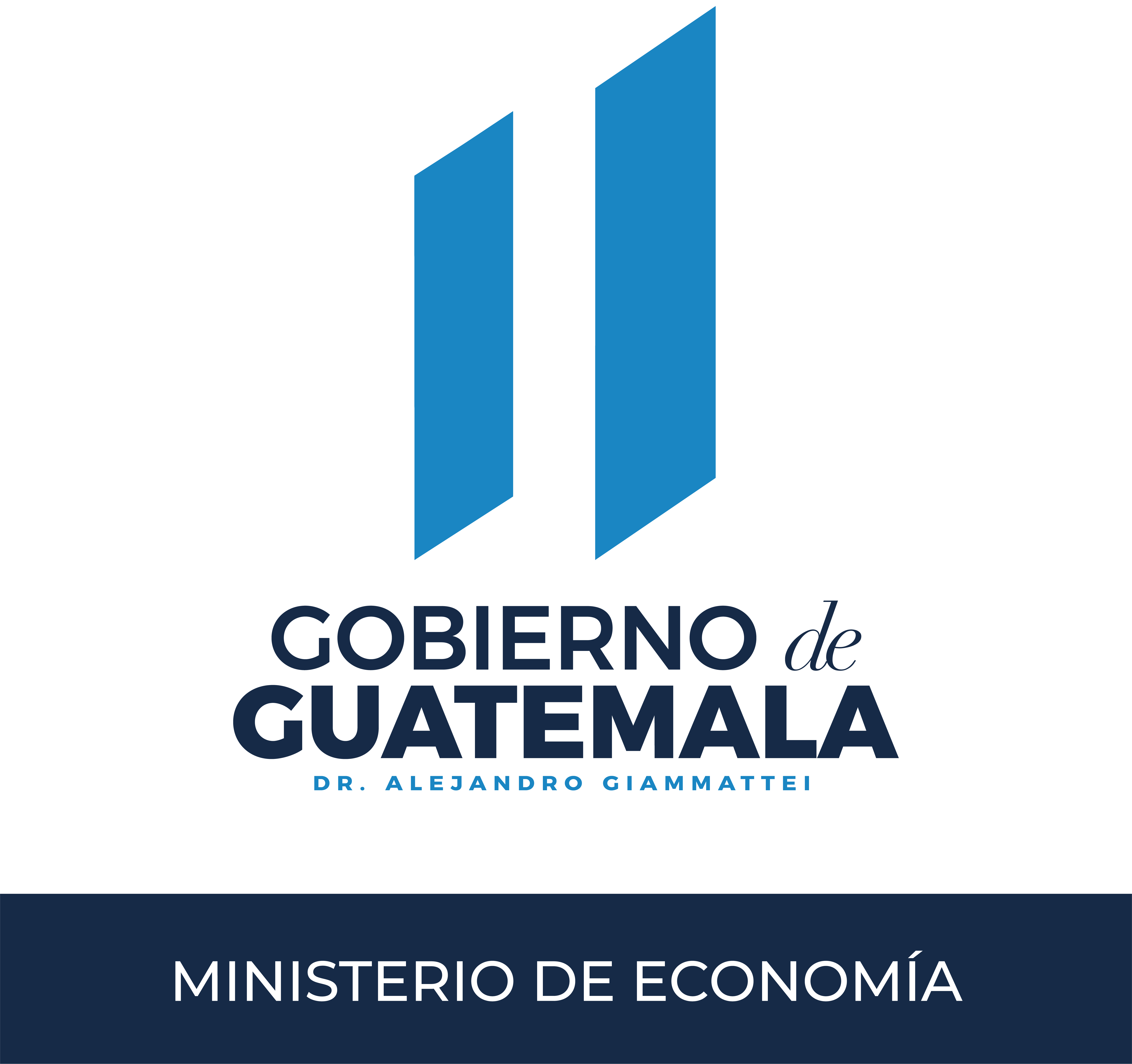 OFICINA VIRTUAL DEL REGISTRO DEL MERCADO DE VALORES Y MERCANCÍAS
VICEMINISTERIO DE
ASUNTOS REGISTRALES
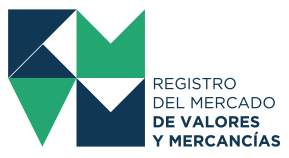 GUATEMALA, ABRIL 2022
[Speaker Notes: El espacio reservado de color blanco, del lado inferior derecho, se conservará únicamente si existen logotipos de dependencias. De forma contraria, se puede remover y dejar el fondo azul.]
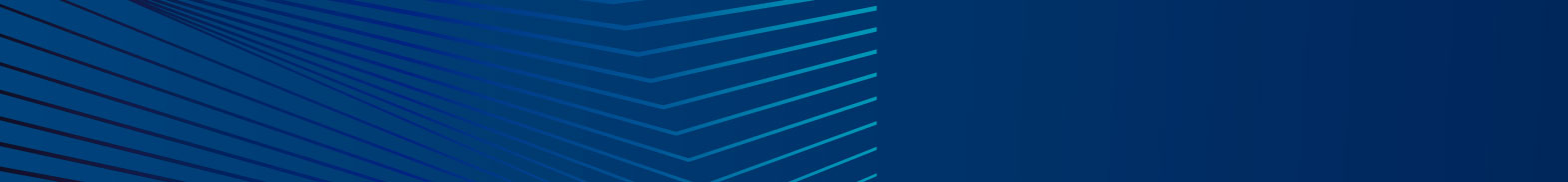 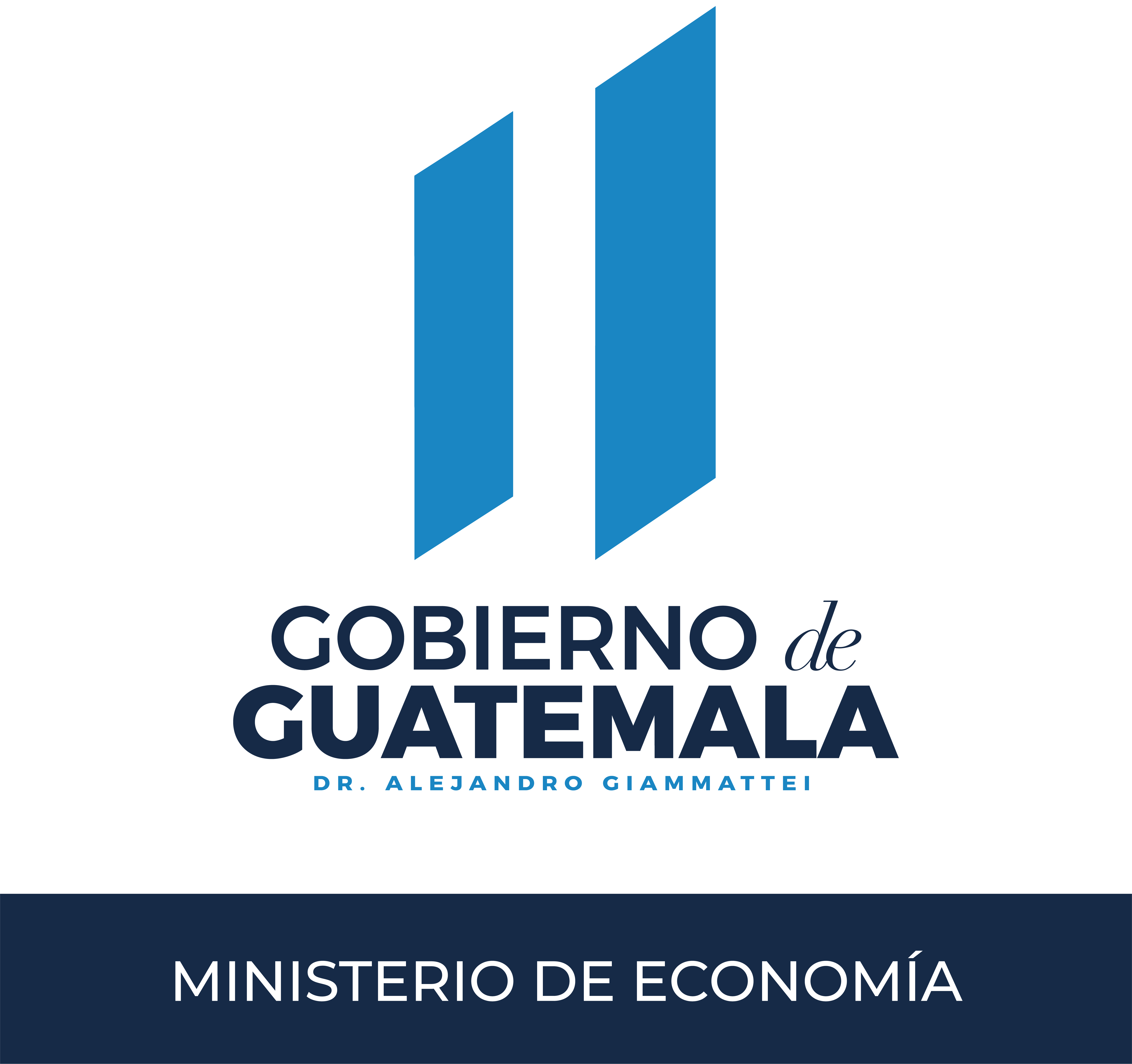 MINISTERIO DE
ECONOMÍA
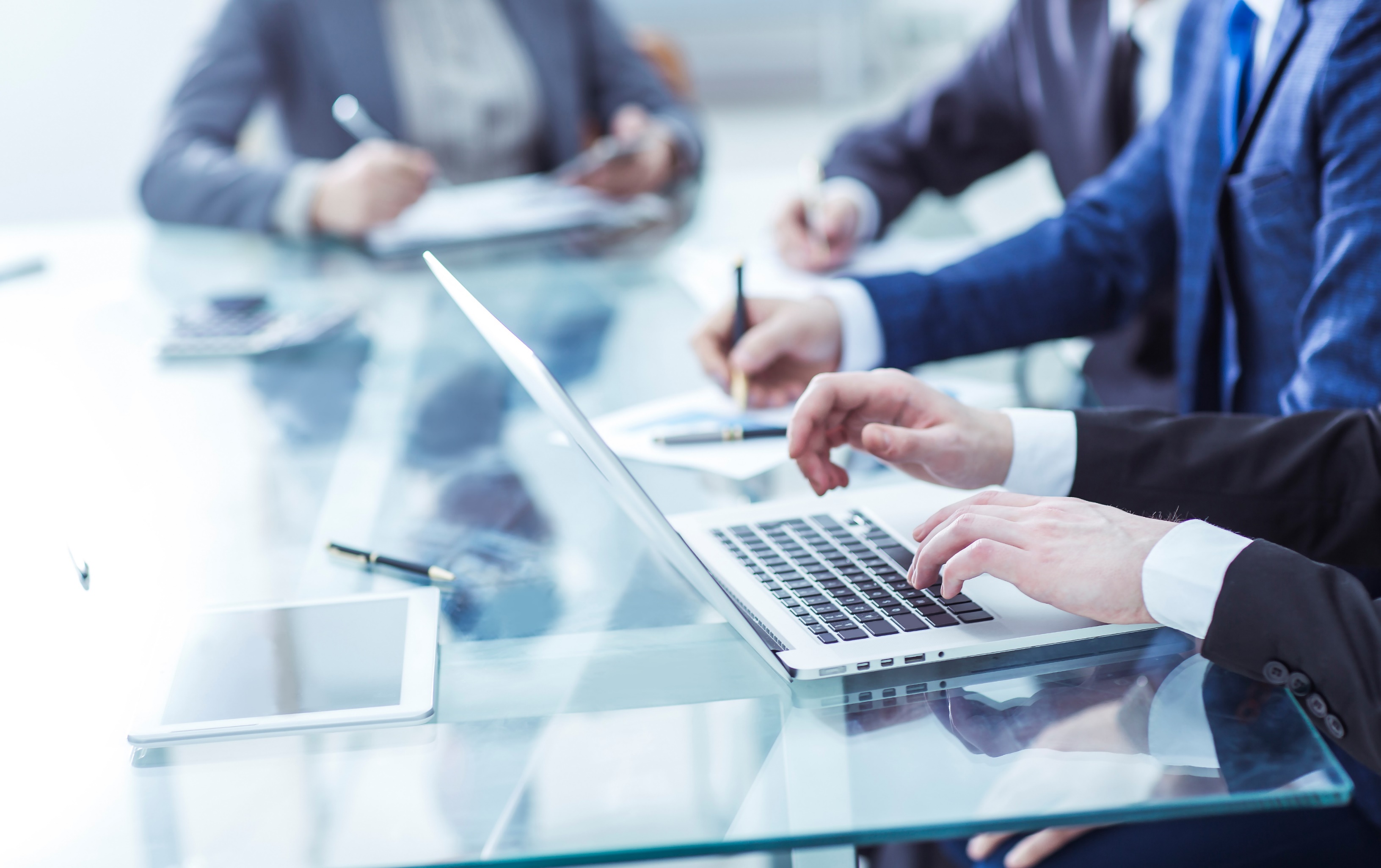 ¿QUÉ ES LA OFICINA VIRTUAL DEL RMVM?
Servicio electrónico del Sistema de Automatización Registral (SAR) que permite a los participantes en el mercado de valores enviar al Registro del Mercado de Valores y Mercancías (RMVM) la documentación para la inscripción de actos y contratos, así como para el cumplimiento de las obligaciones que establece la Ley del Mercado de Valores y Mercancías y sus Reglamentos.
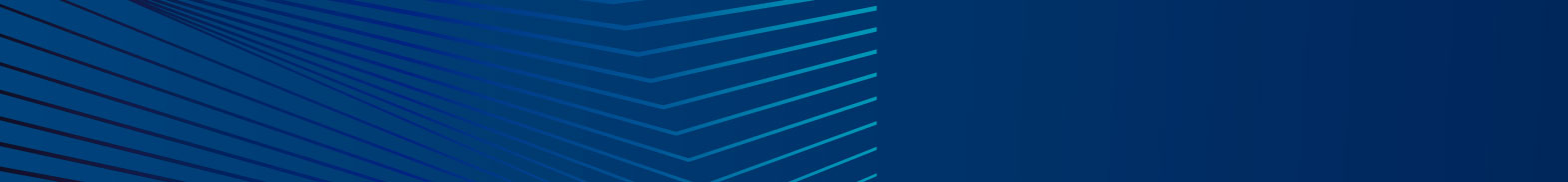 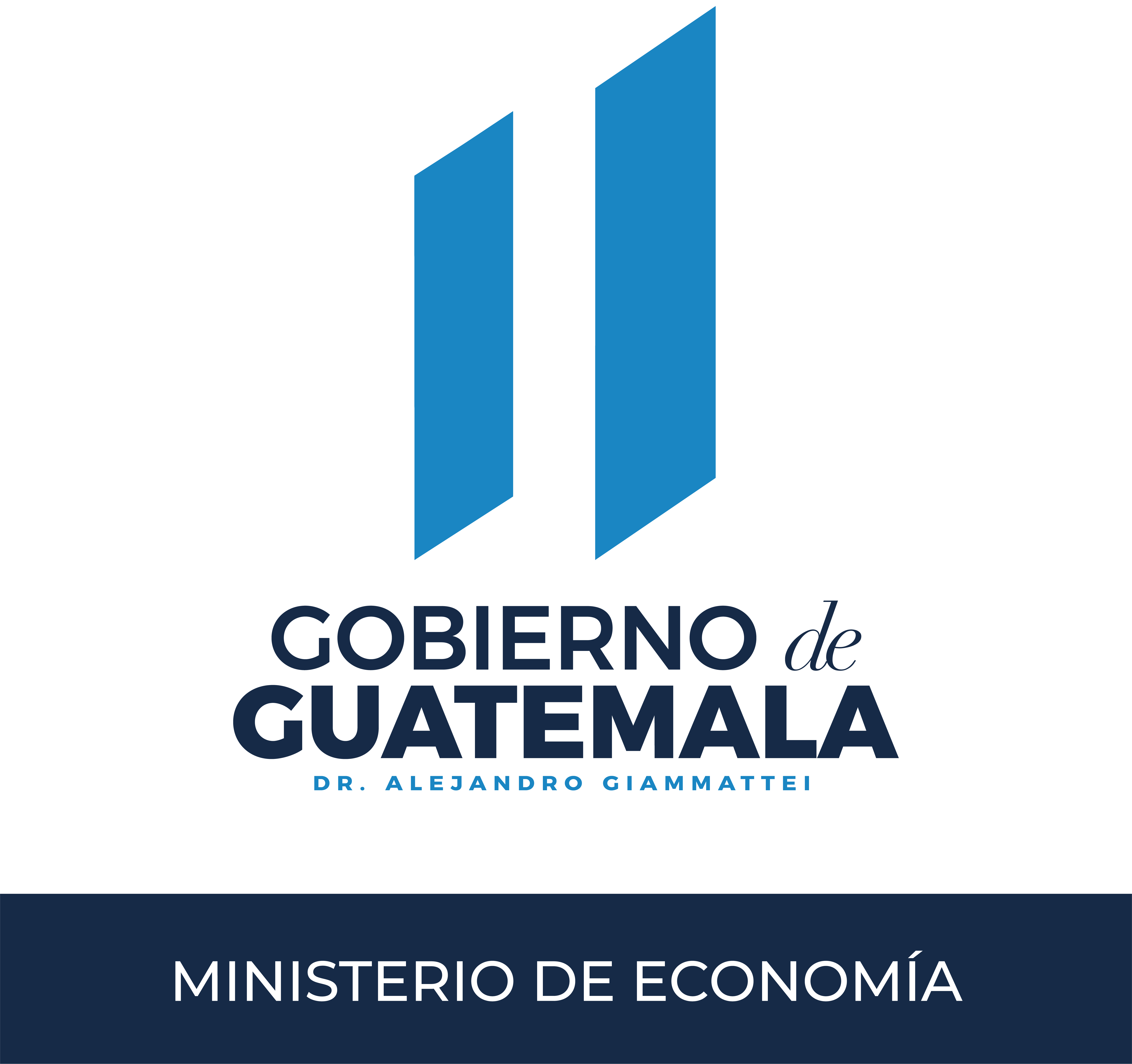 MINISTERIO DE
ECONOMÍA
¿CÓMO SE ACCEDE A LA OFICINA VIRTUAL DEL RMVM?
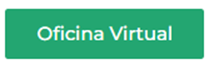 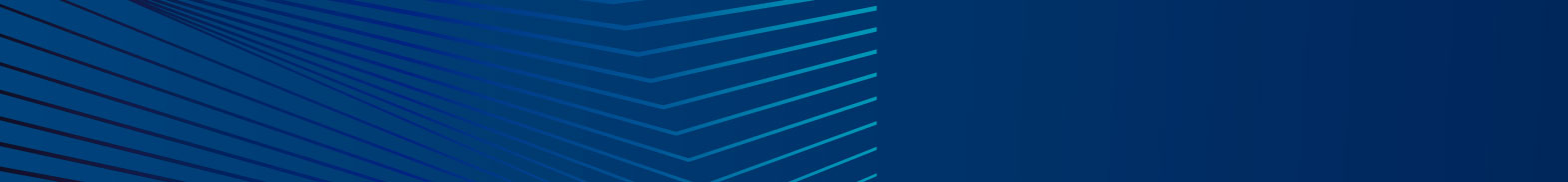 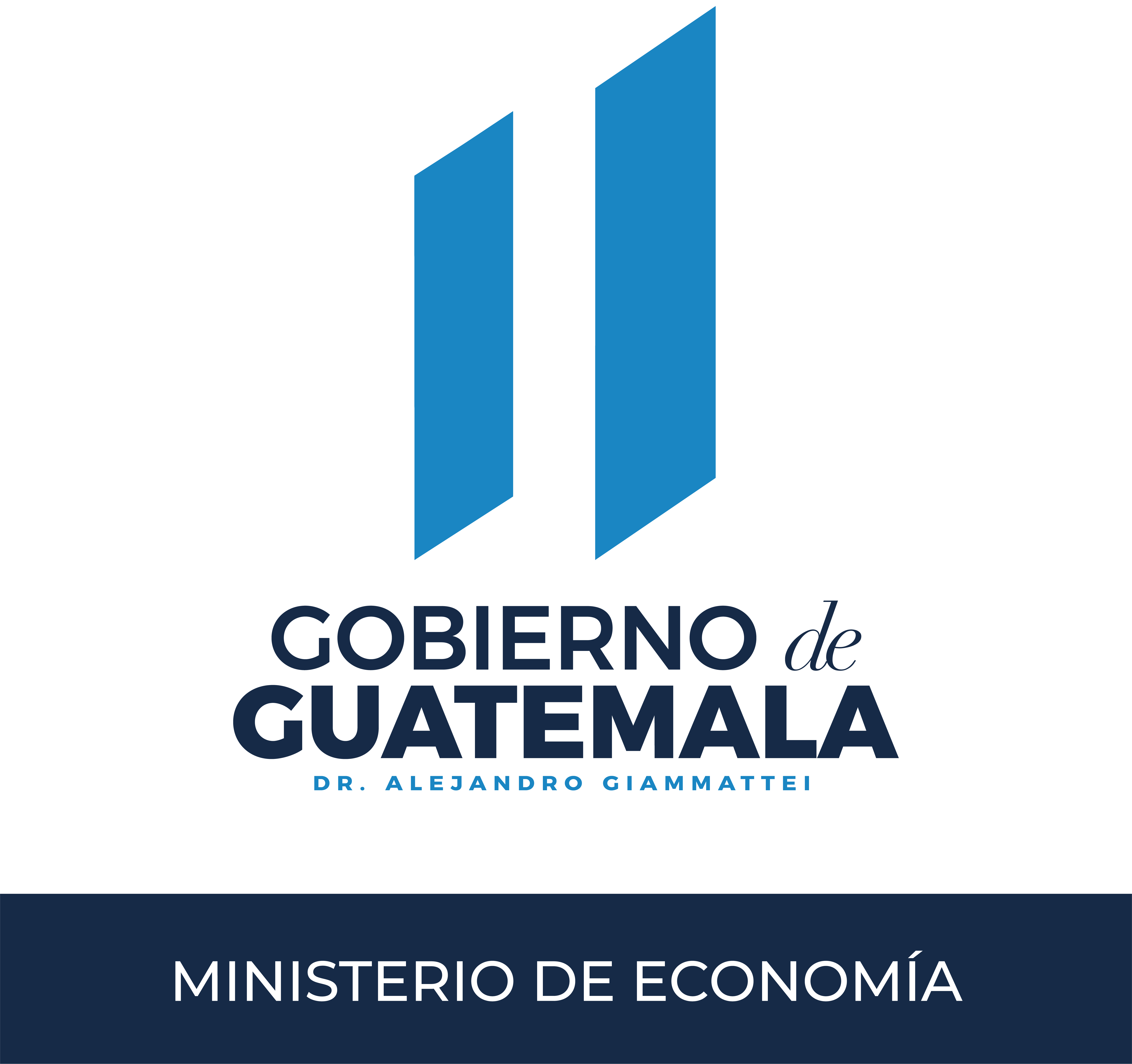 MINISTERIO DE
ECONOMÍA
¿CÓMO SE ACCEDE A LA OFICINA VIRTUAL DEL RMVM?
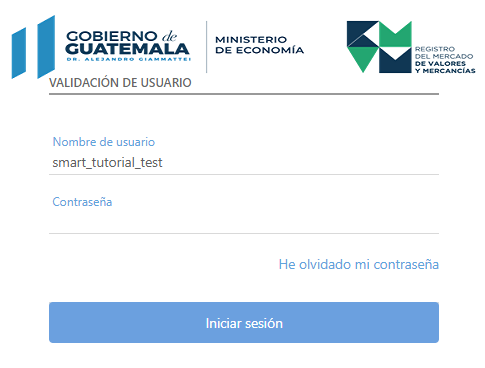 Ingrese su usuario y contraseña asignada por el Registro del Mercado de Valores y Mercancías
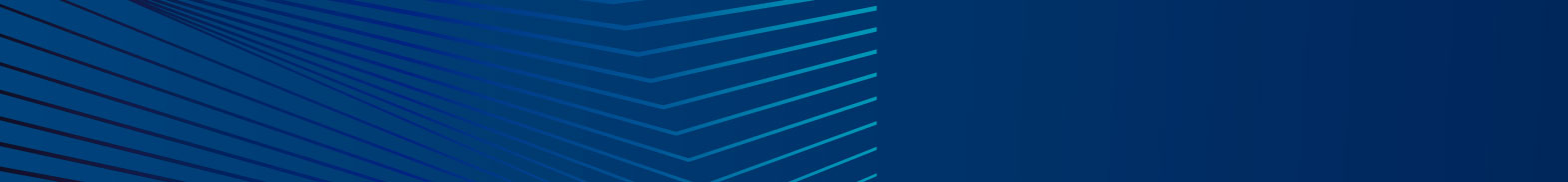 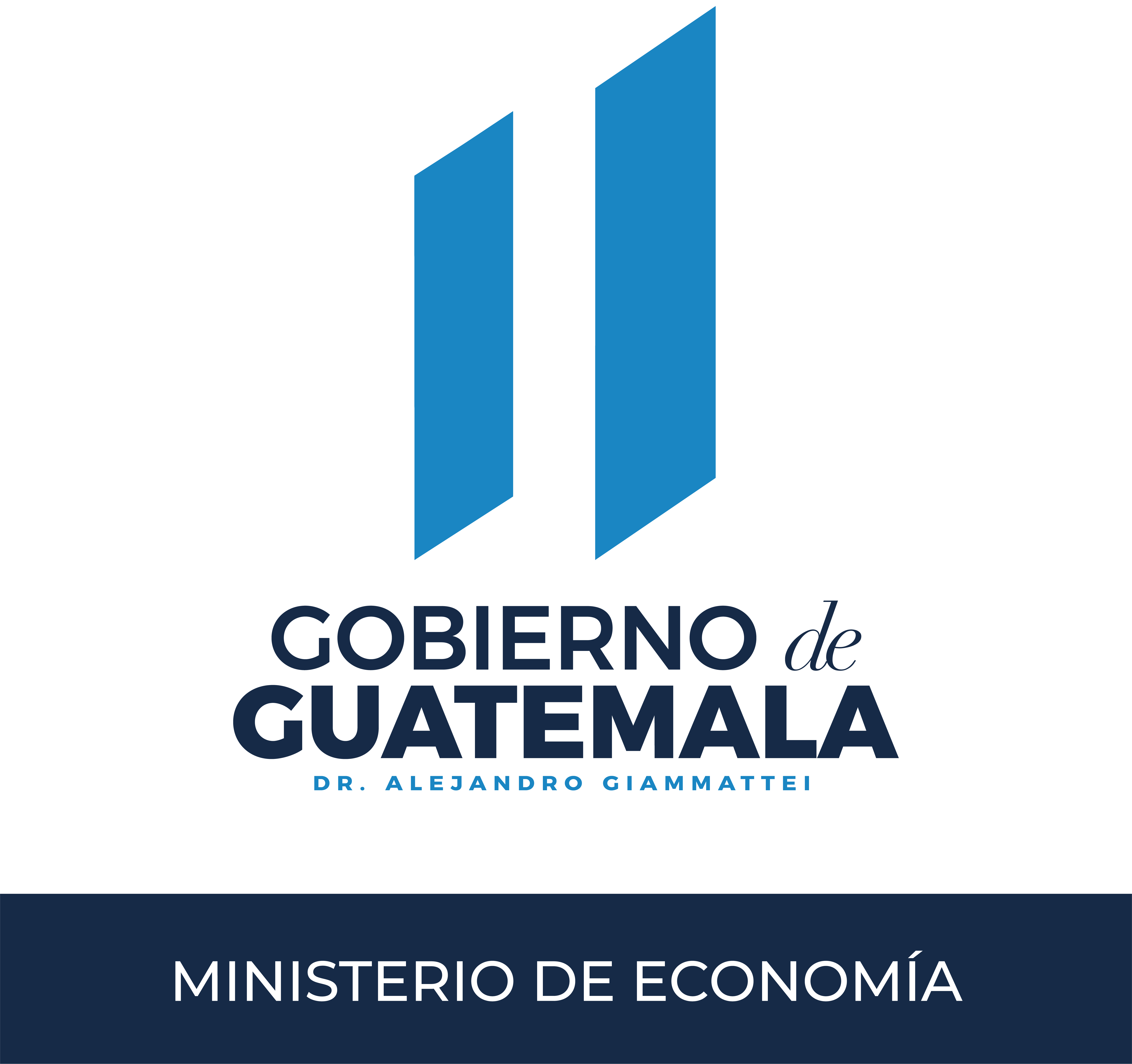 MINISTERIO DE
ECONOMÍA
¿CÓMO SE INICIA LA GESTION EN EL SISTEMA?
Accederá a la pantalla inicial en la cual deberá dar click INICIAR PROCESO
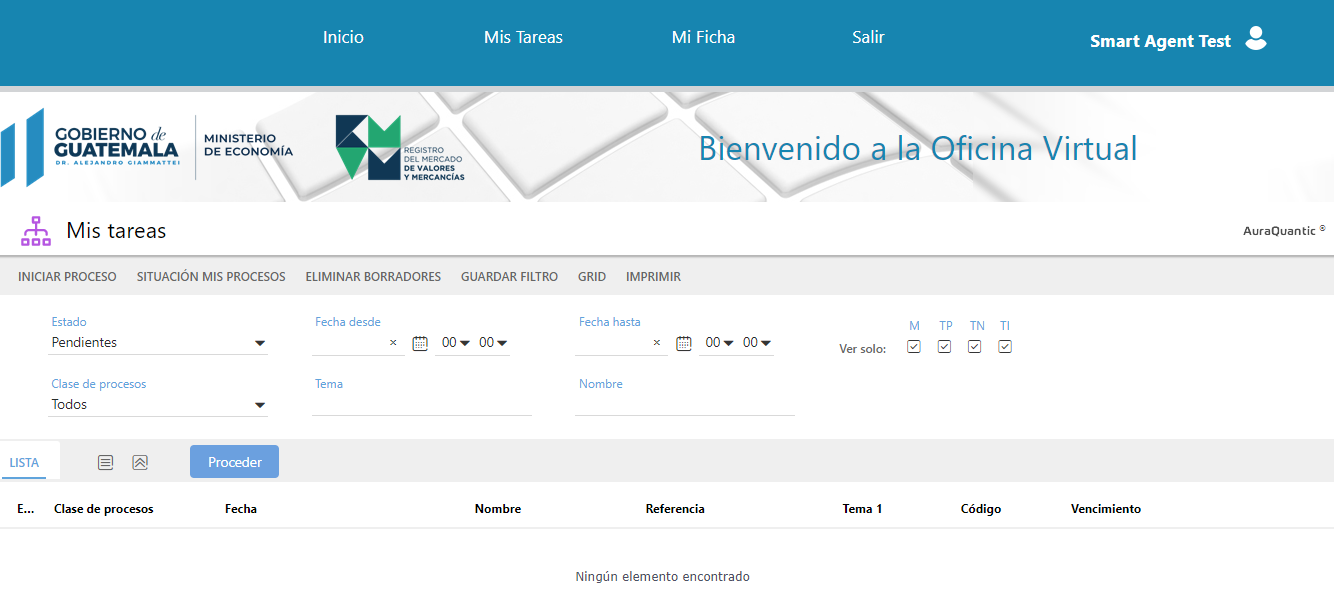 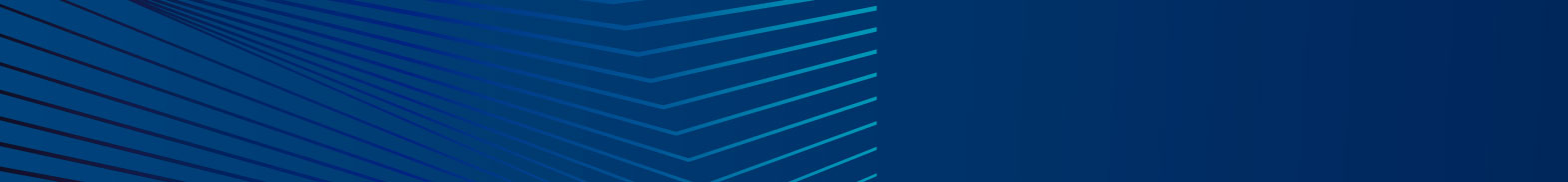 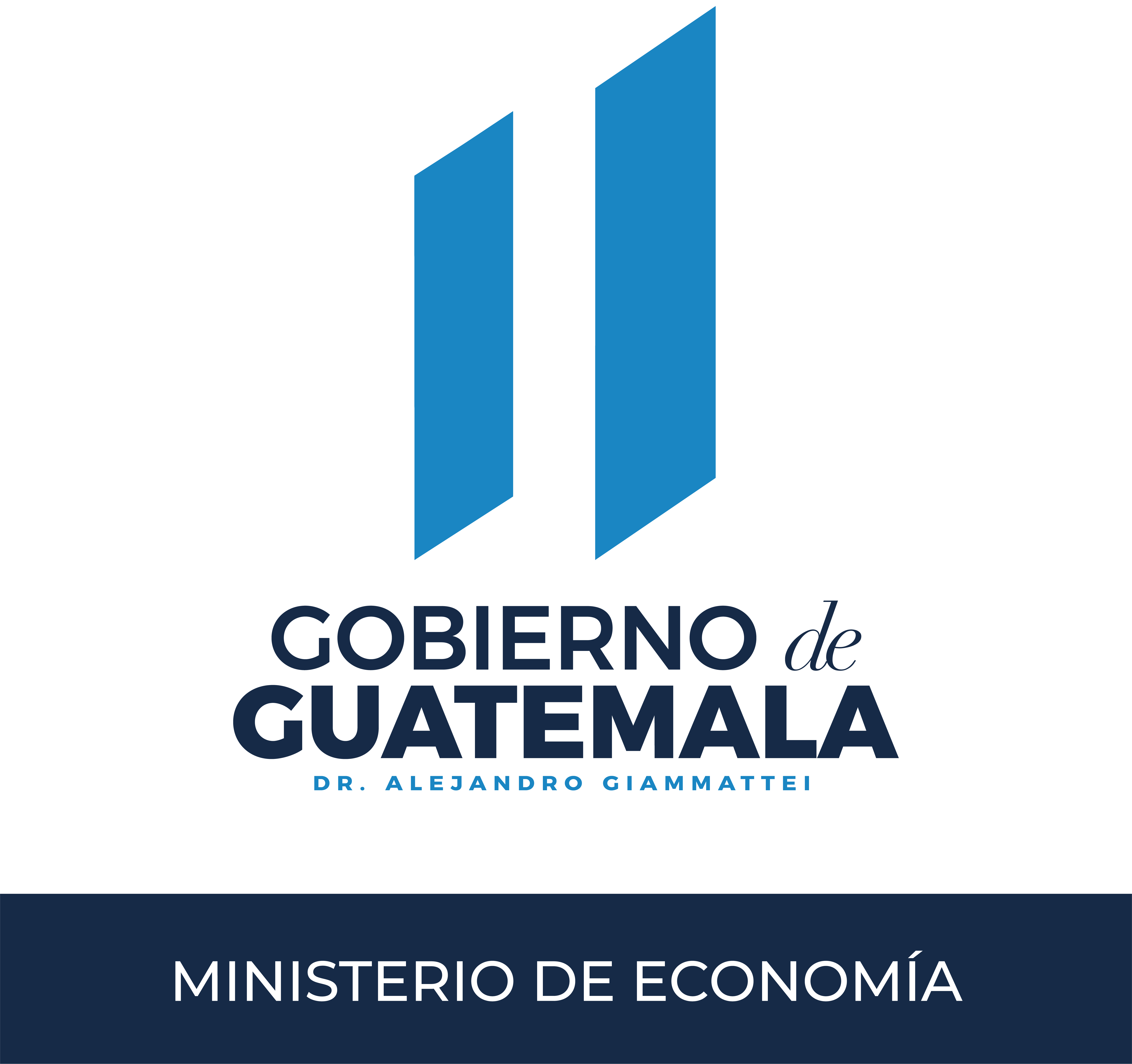 MINISTERIO DE
ECONOMÍA
¿CÓMO SE INICIA LA GESTION EN EL SISTEMA?
Dar click en Solicitud Registral Mantenimiento de Vigencia
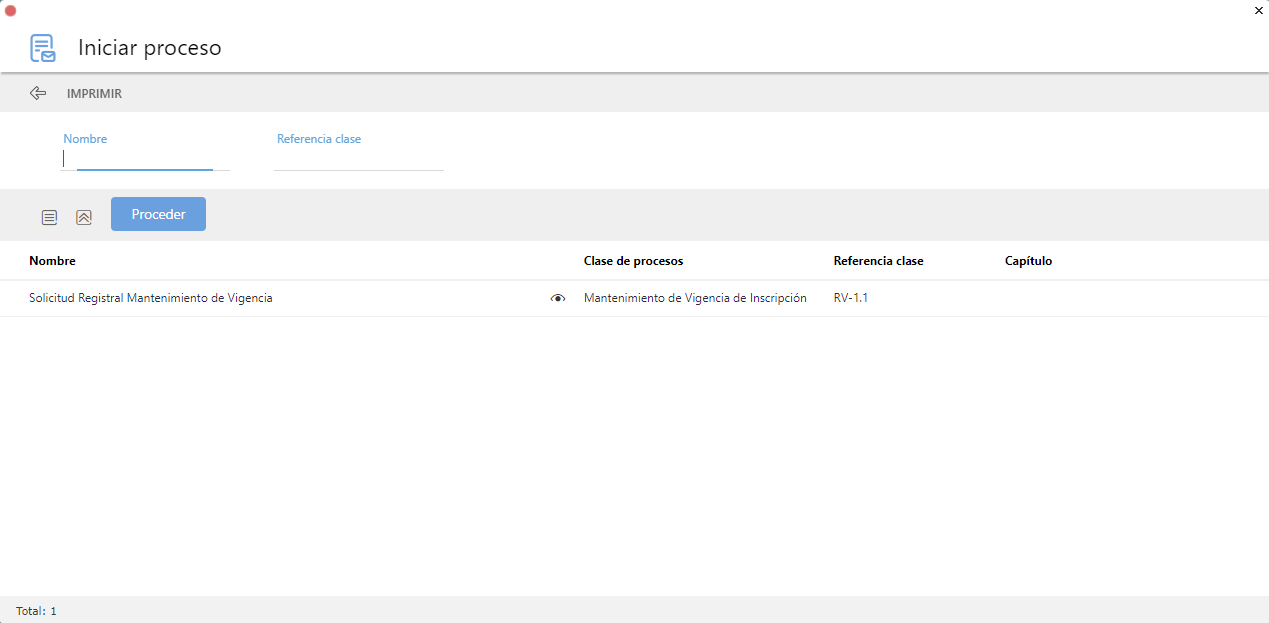 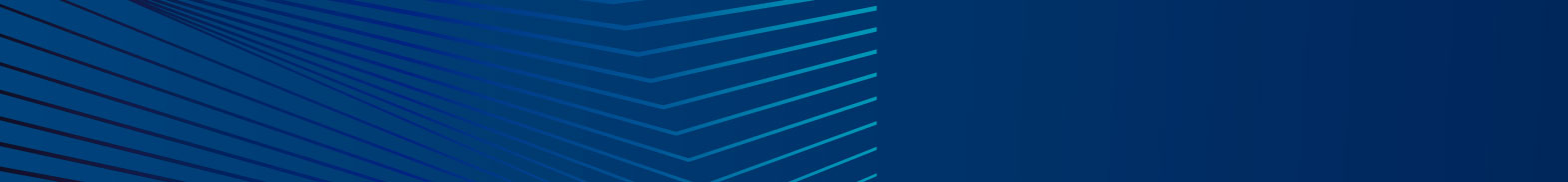 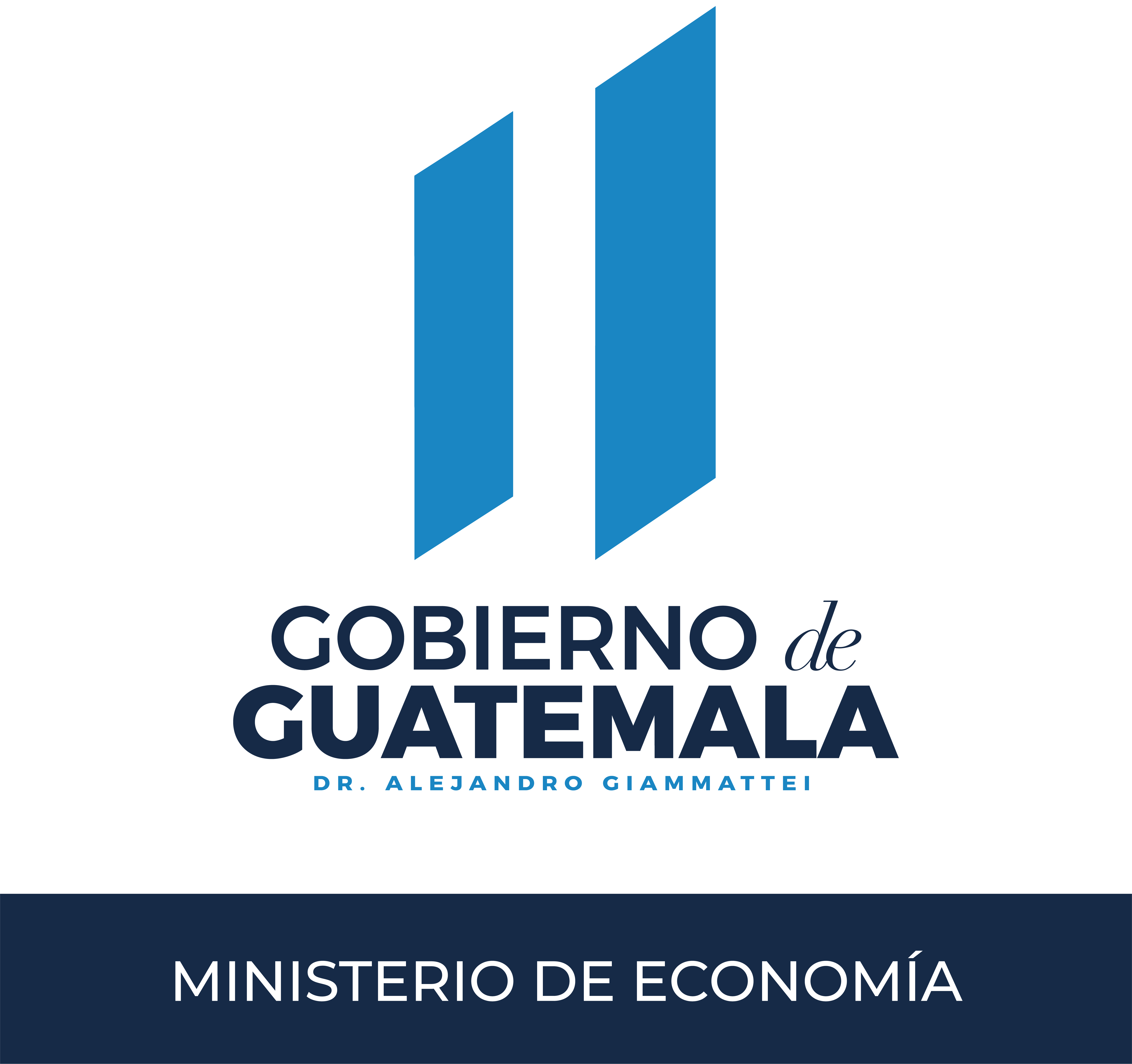 MINISTERIO DE
ECONOMÍA
PASO 1:   DATOS DE SOLICITUD
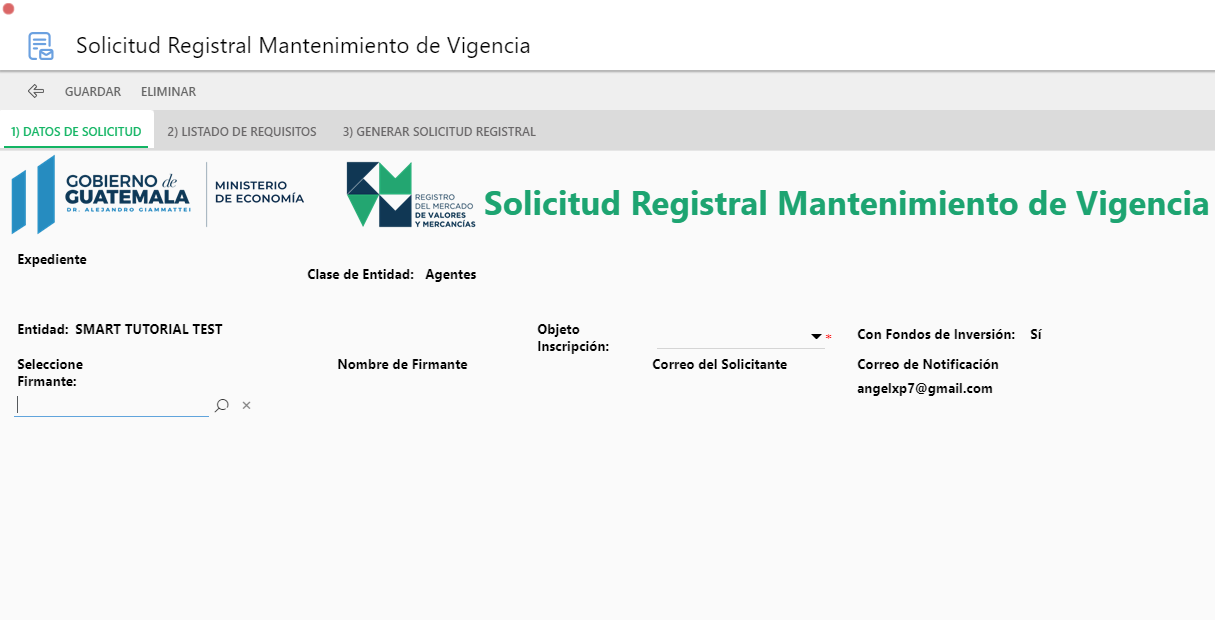 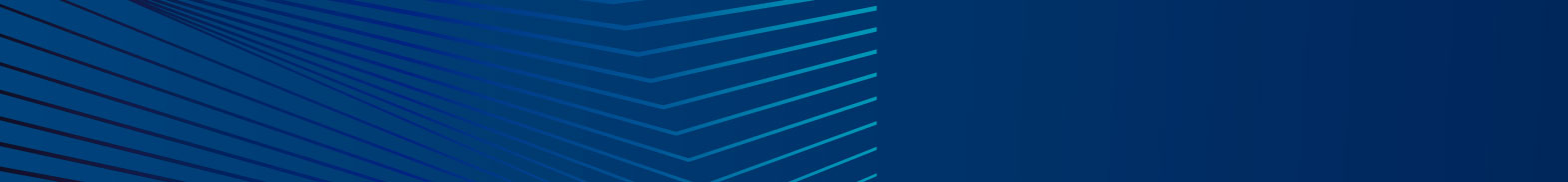 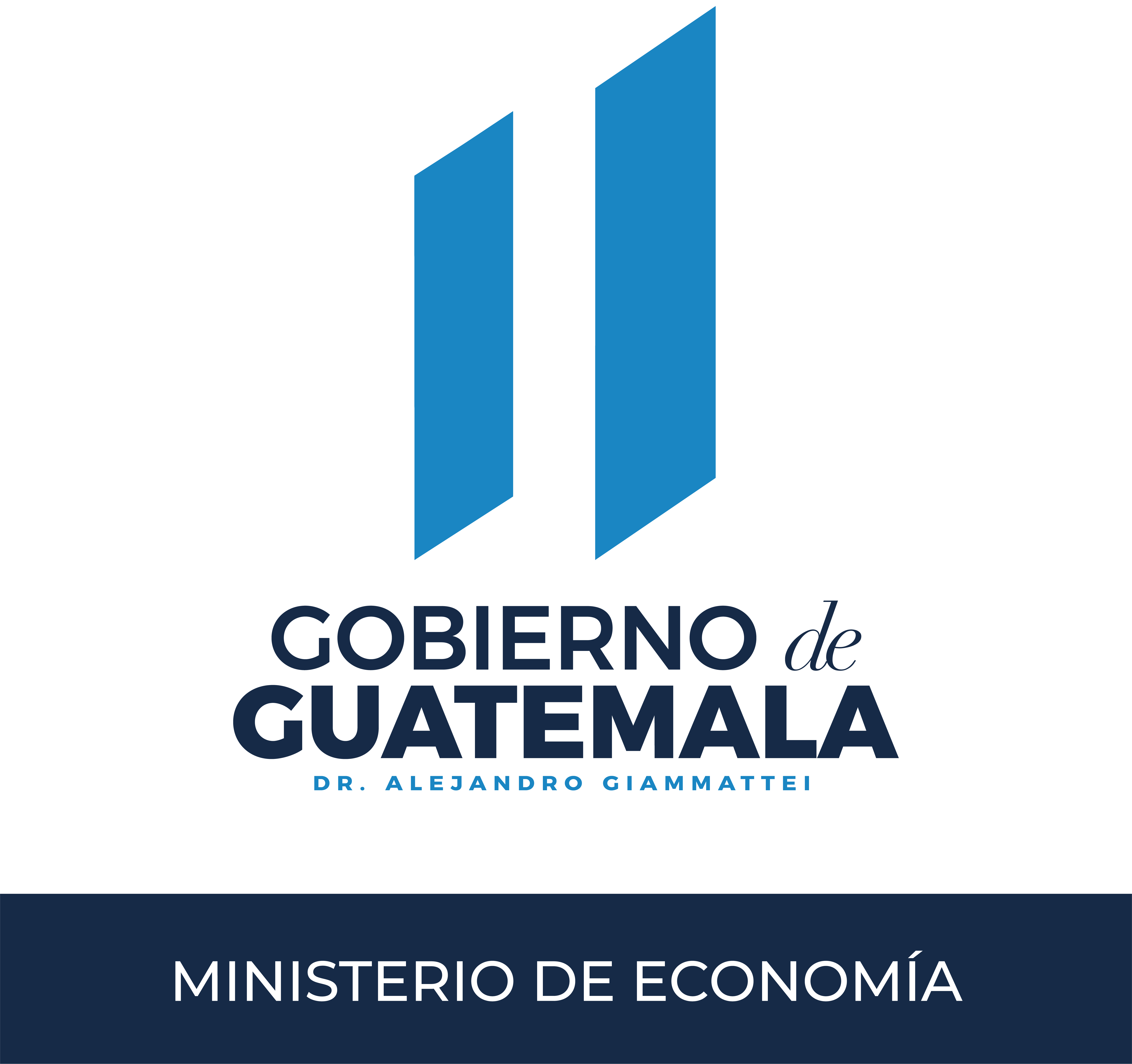 MINISTERIO DE
ECONOMÍA
PASO 1:   DATOS DE SOLICITUD
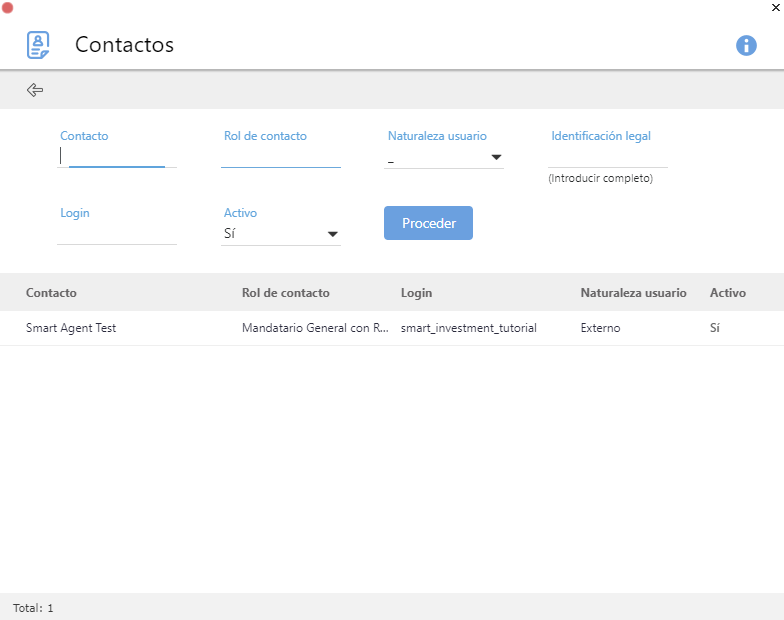 Elección de firmante para la solicitud registral.
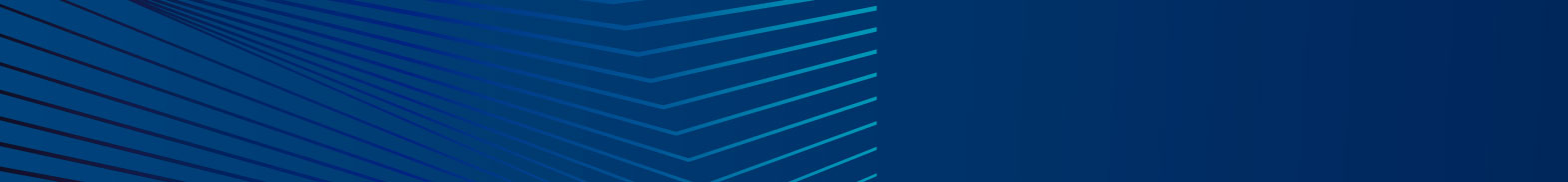 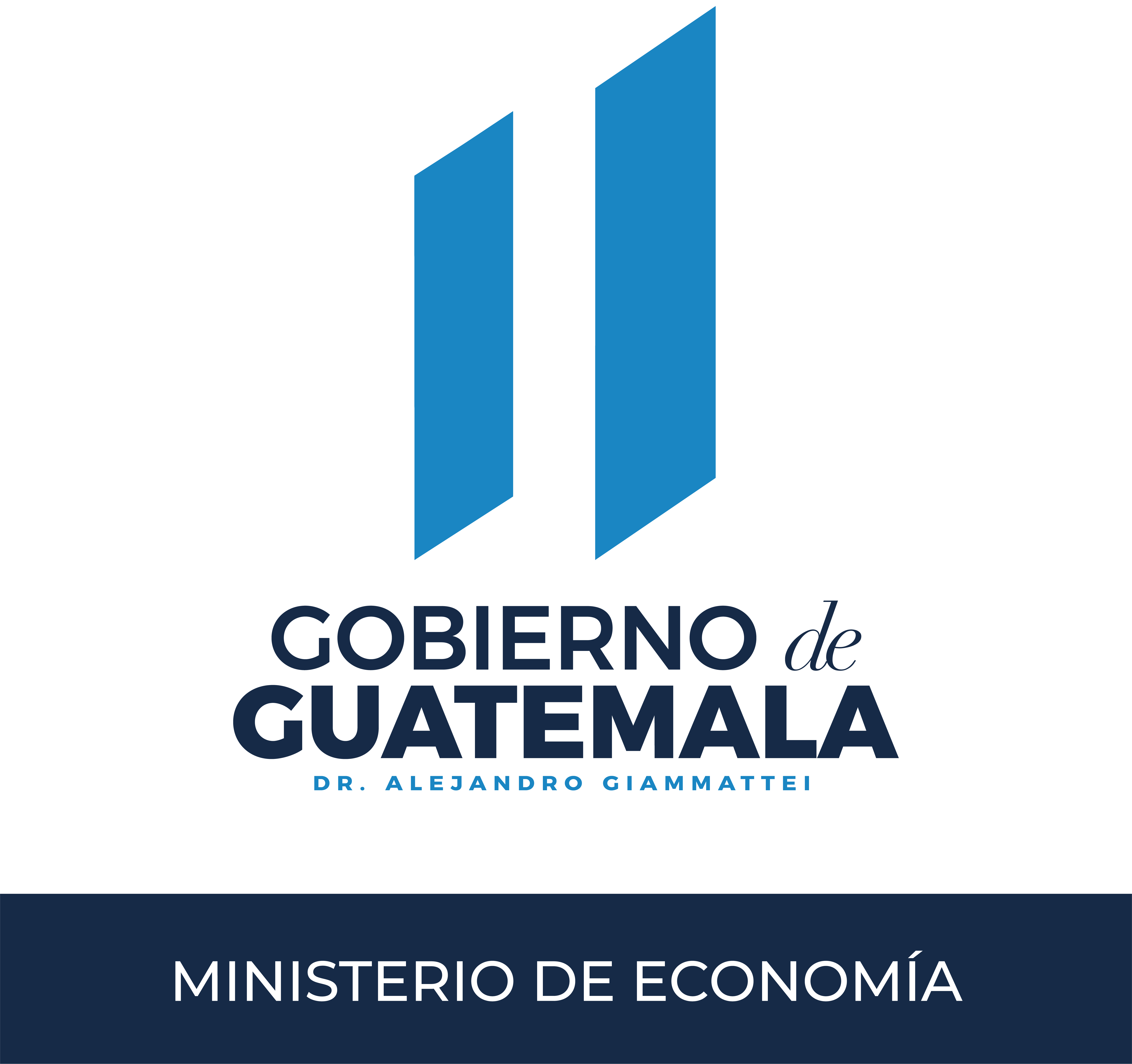 MINISTERIO DE
ECONOMÍA
PASO 1:   DATOS DE SOLICITUD
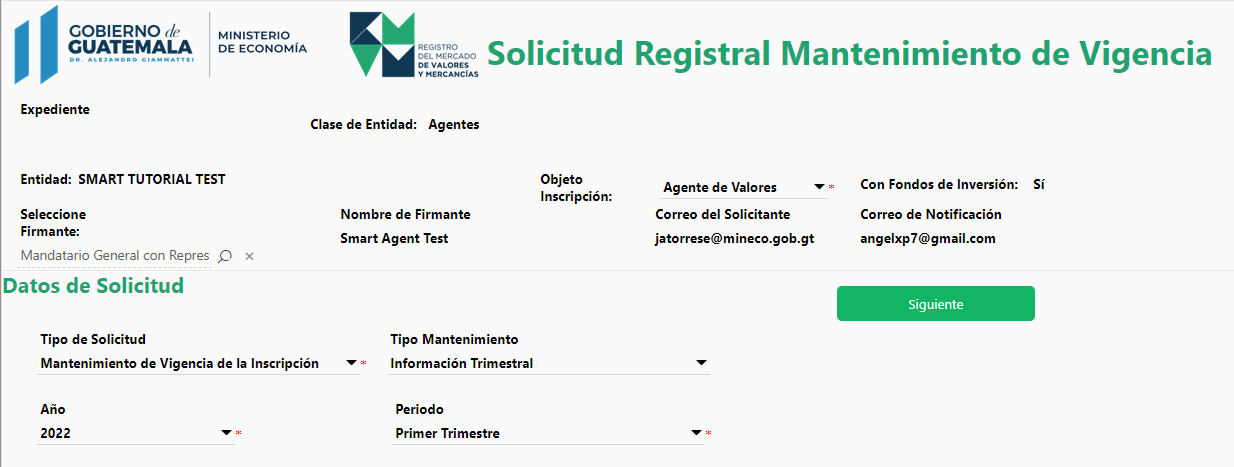 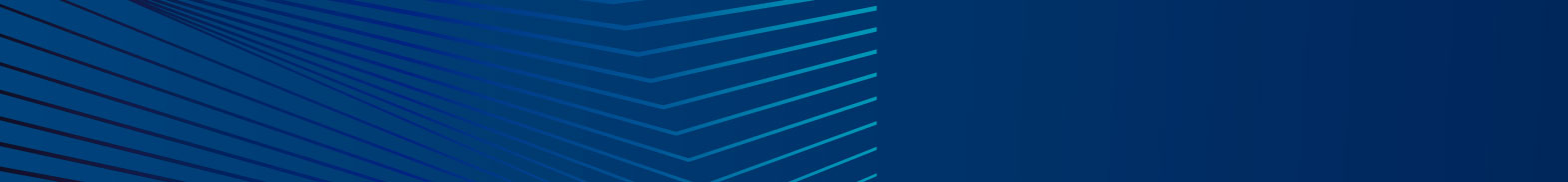 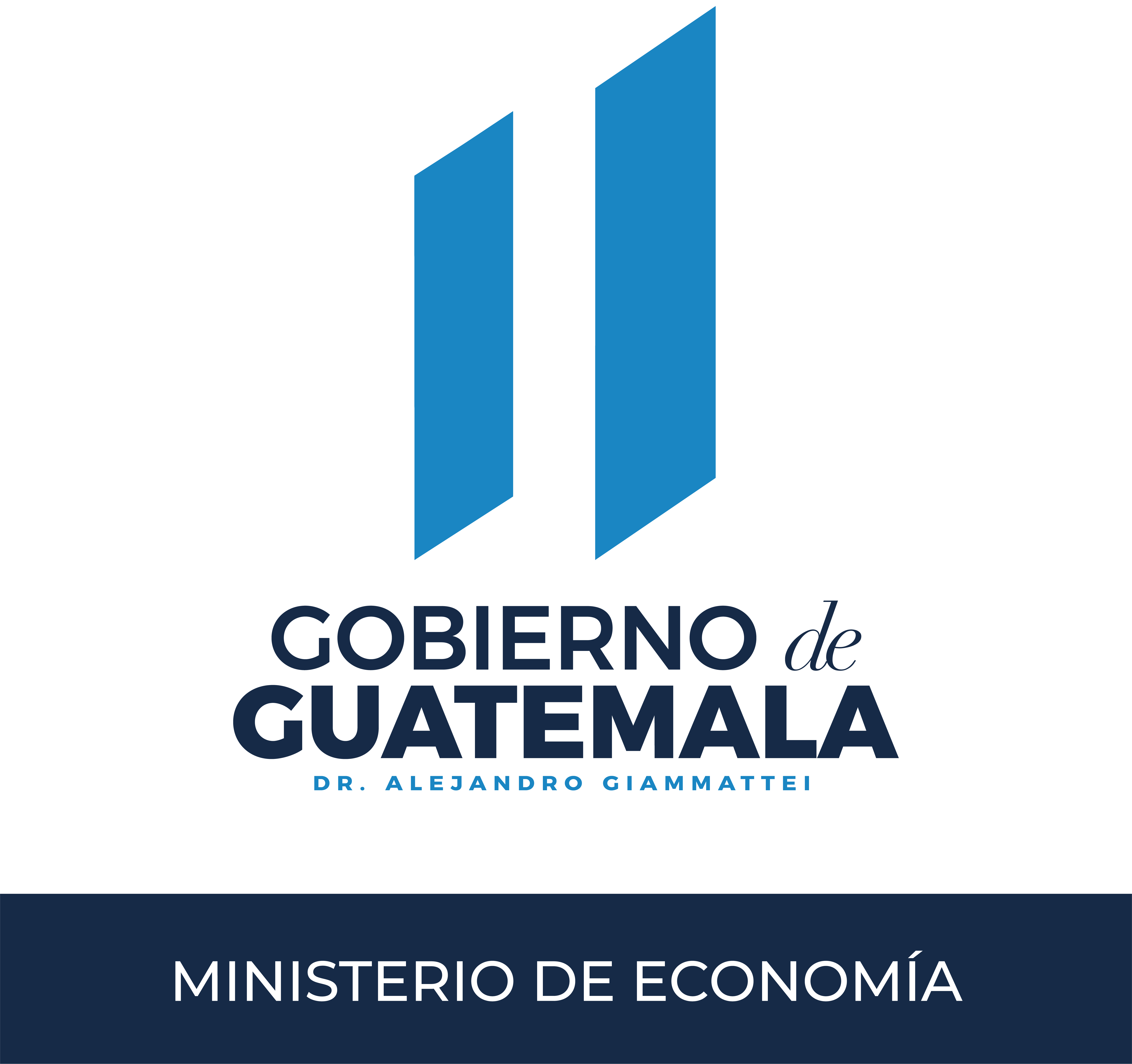 MINISTERIO DE
ECONOMÍA
PASO 2:   LISTADO DE REQUISITOS
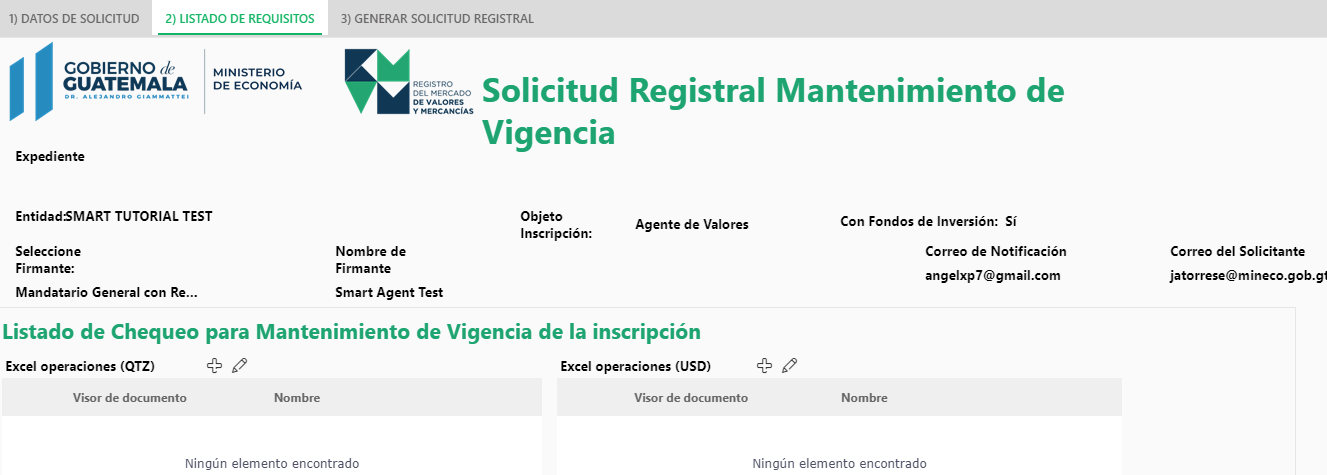 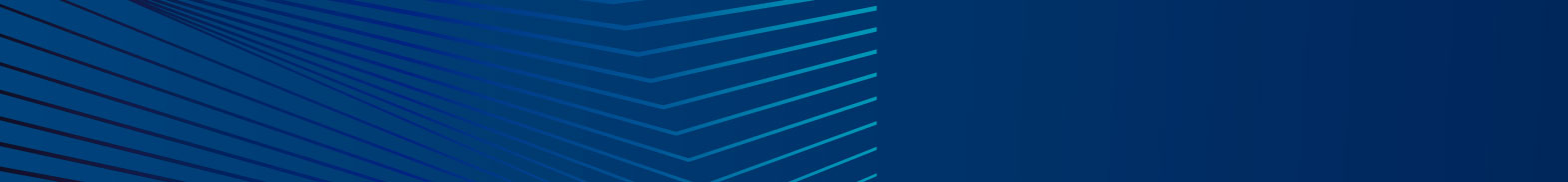 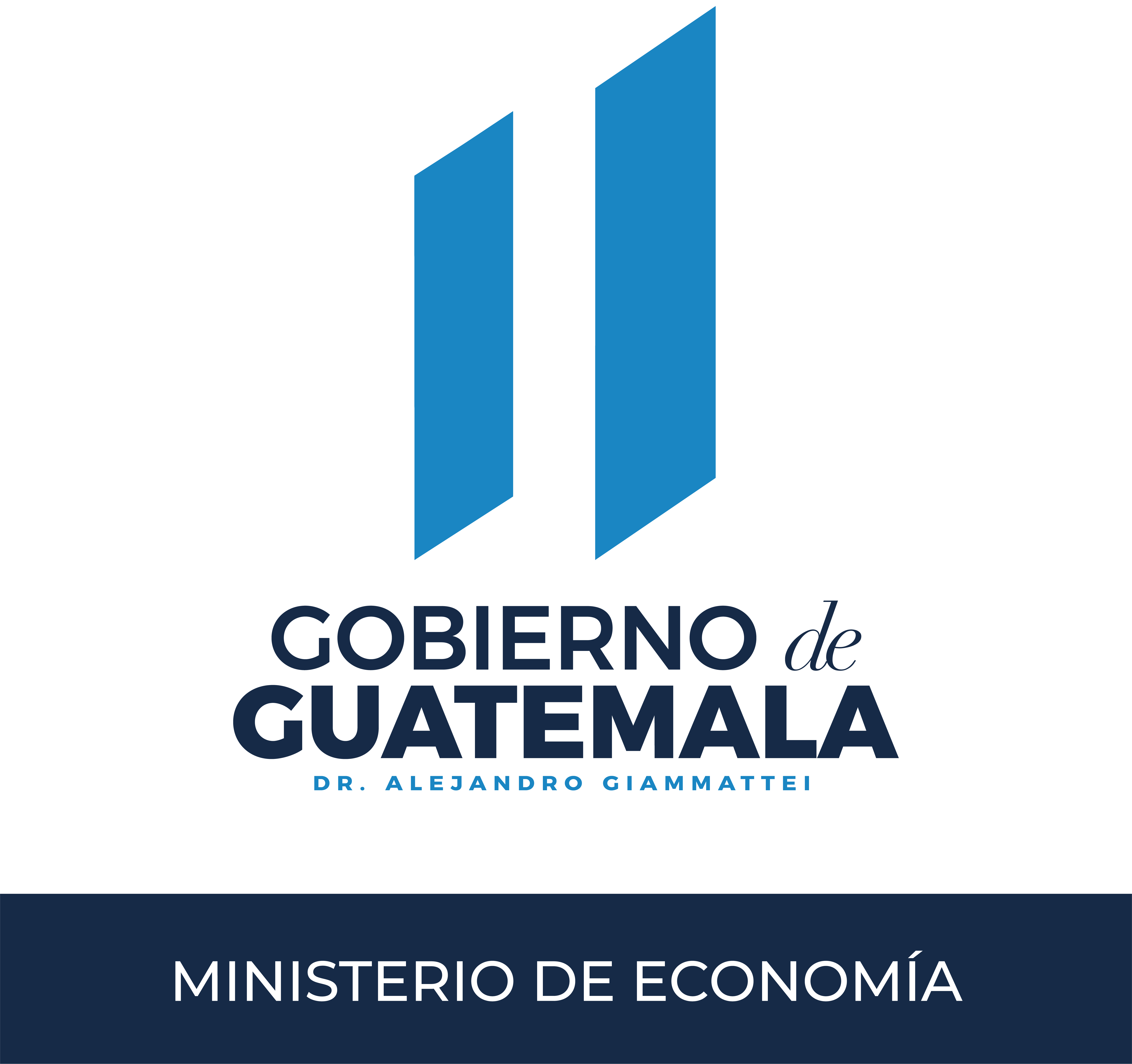 MINISTERIO DE
ECONOMÍA
PASO 2:   LISTADO DE REQUISITOS
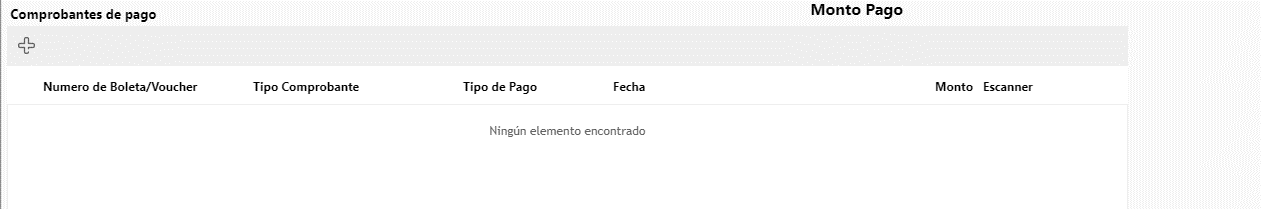 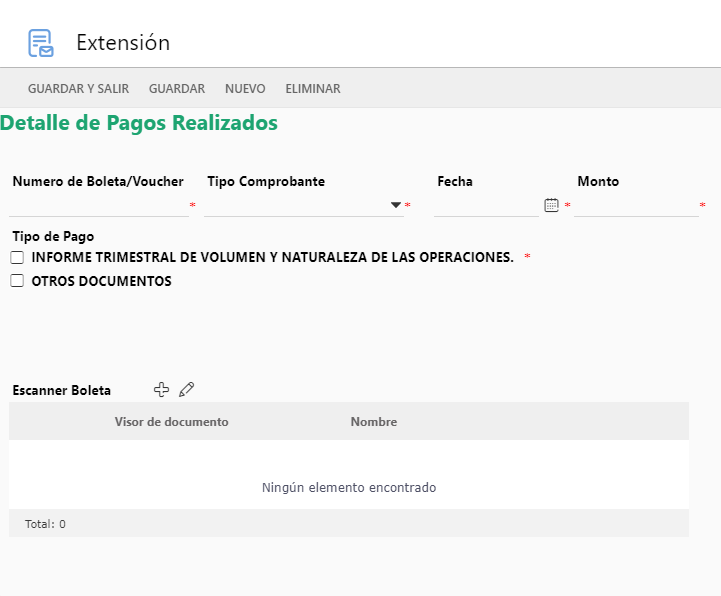 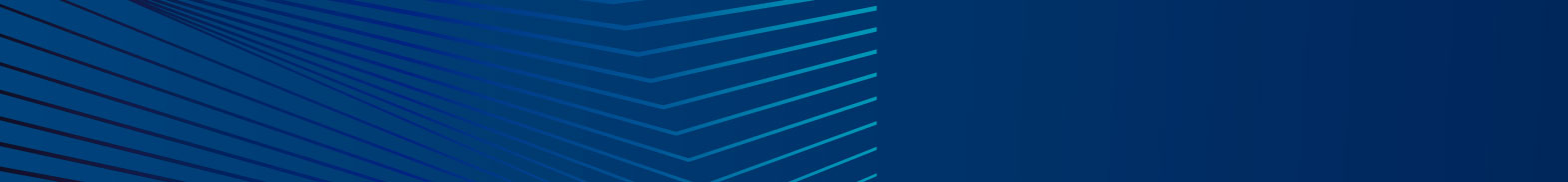 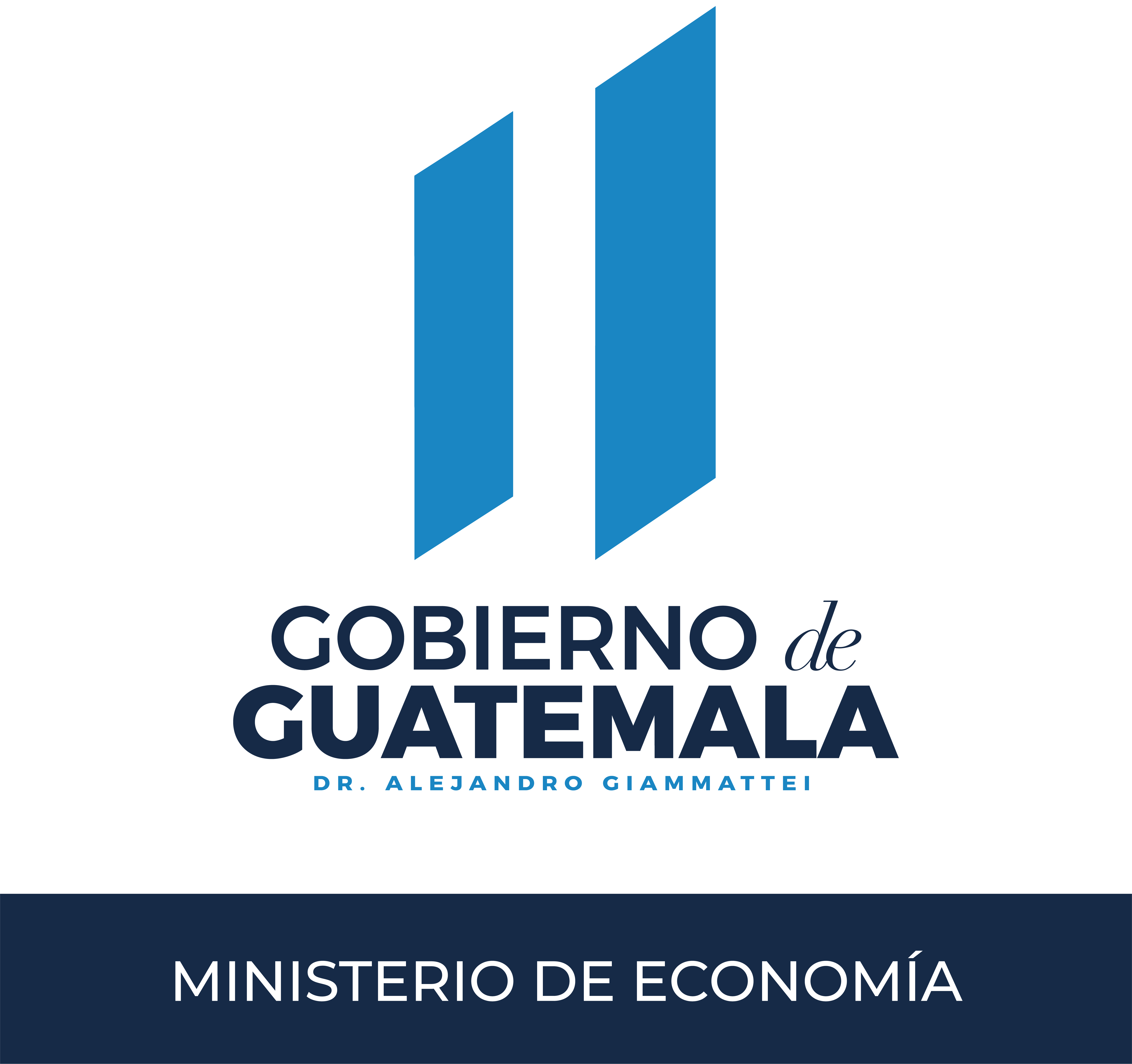 MINISTERIO DE
ECONOMÍA
PASO 3:  GENERAR SOLICITUD REGISTRAL
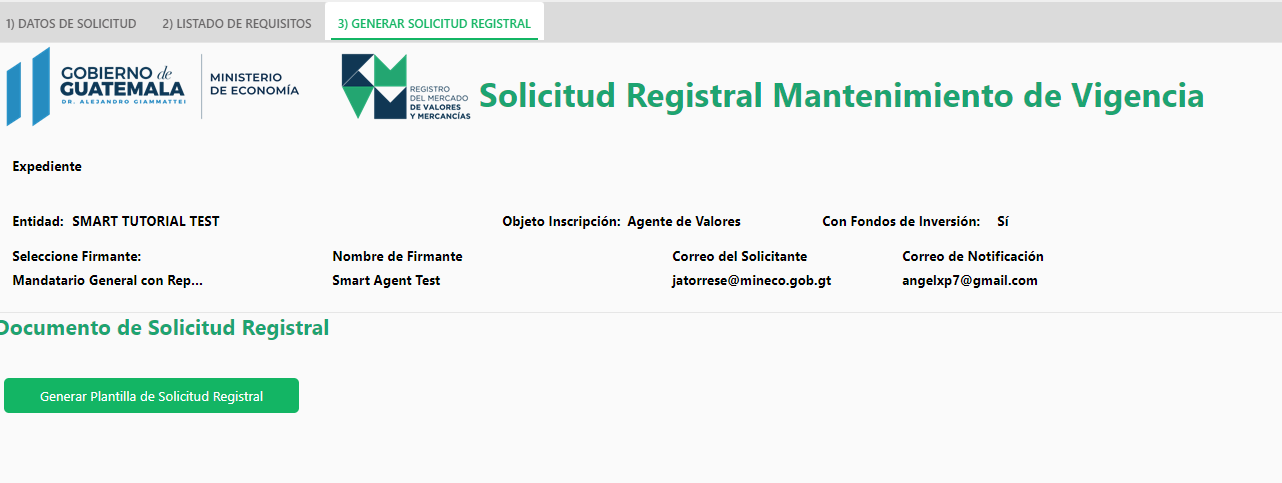 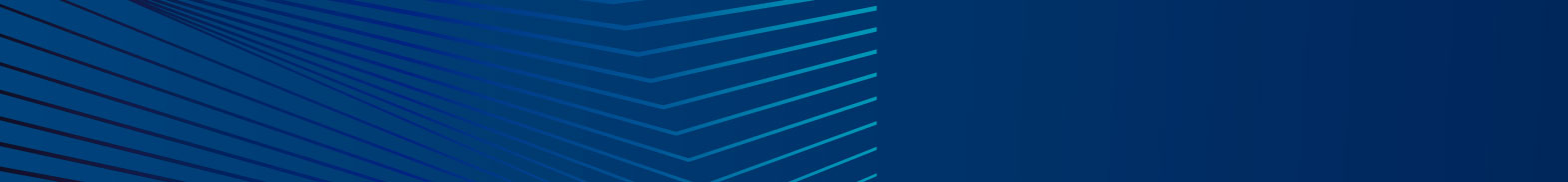 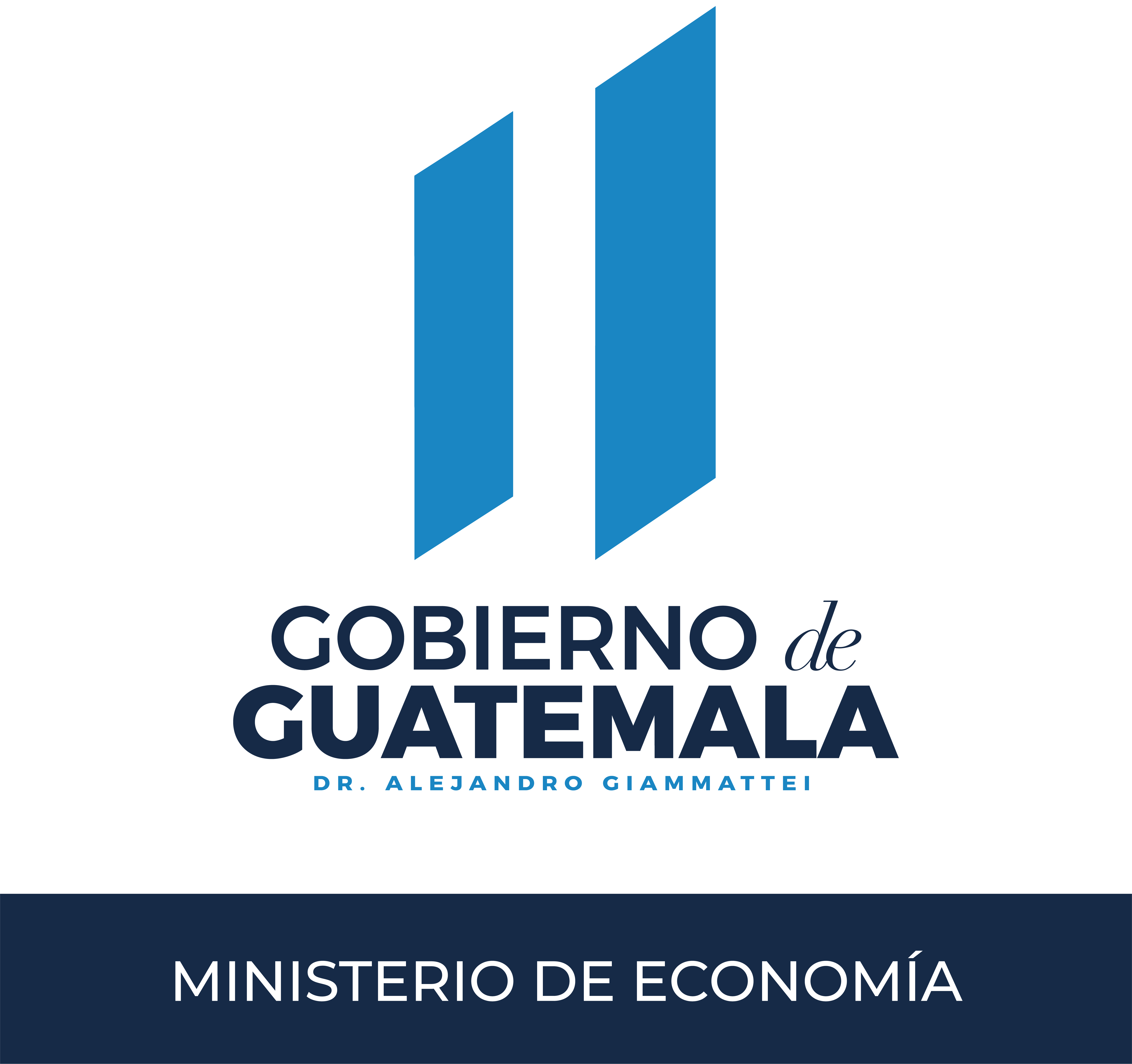 MINISTERIO DE
ECONOMÍA
PASO 3:  GENERAR SOLICITUD REGISTRAL
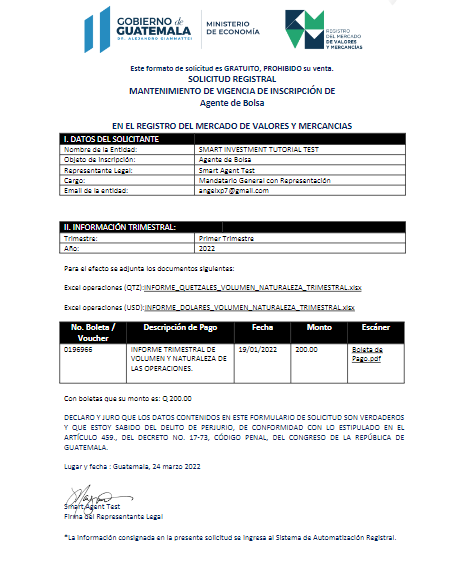 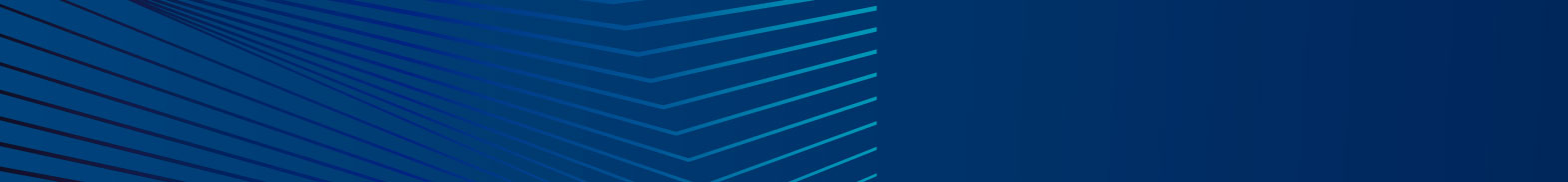 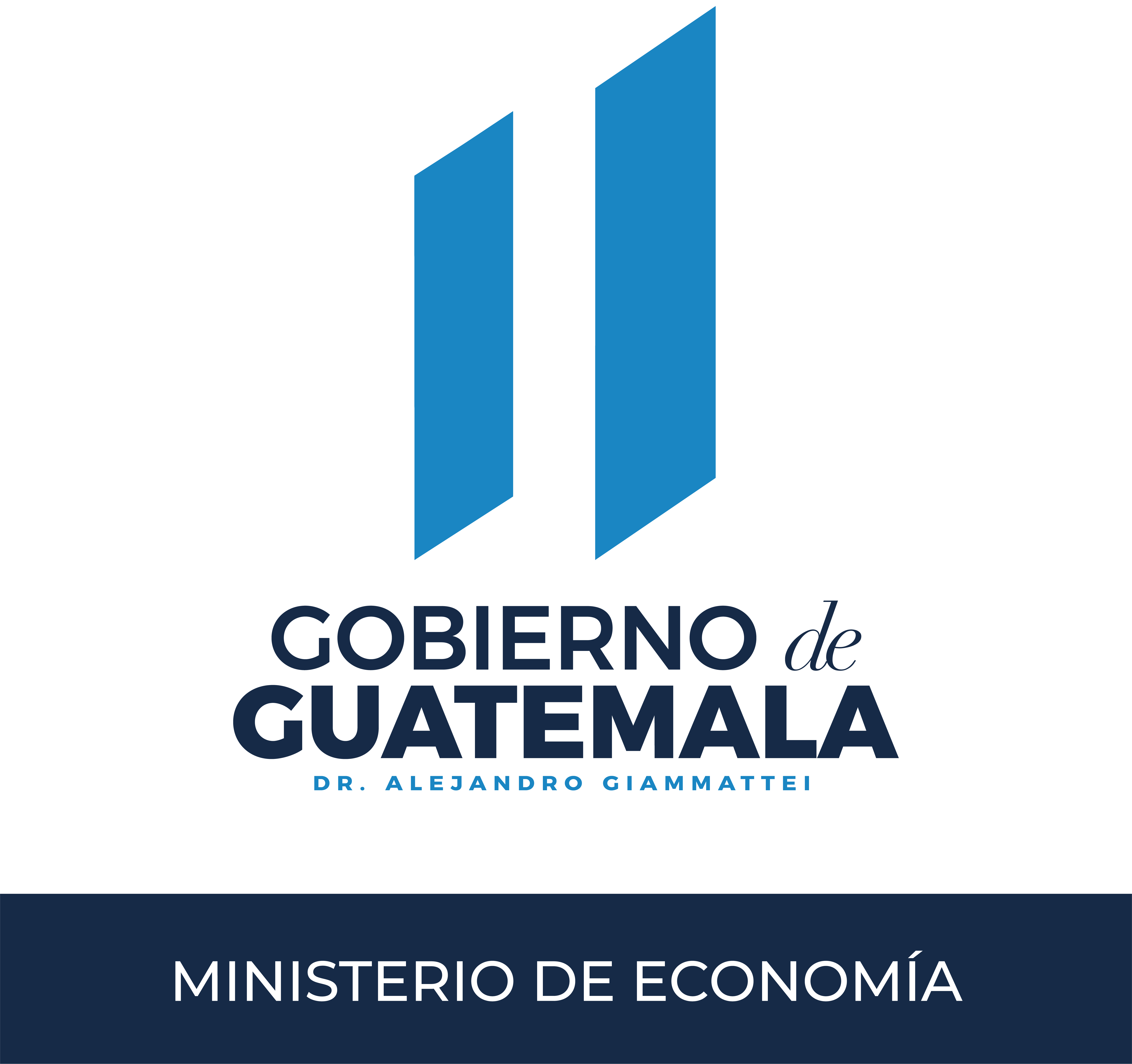 MINISTERIO DE
ECONOMÍA
PASO 3:  GENERAR SOLICITUD REGISTRAL
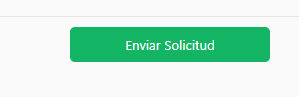 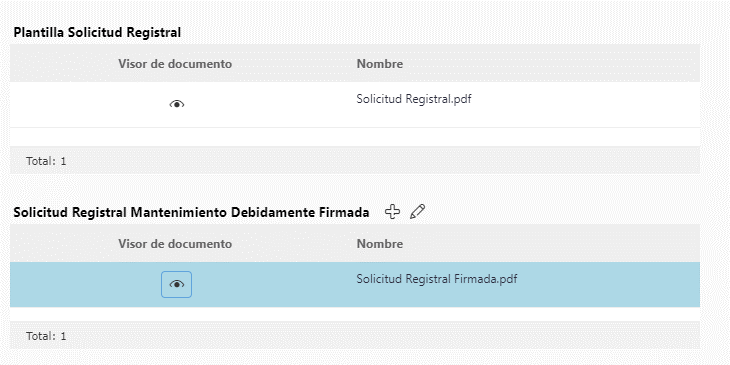 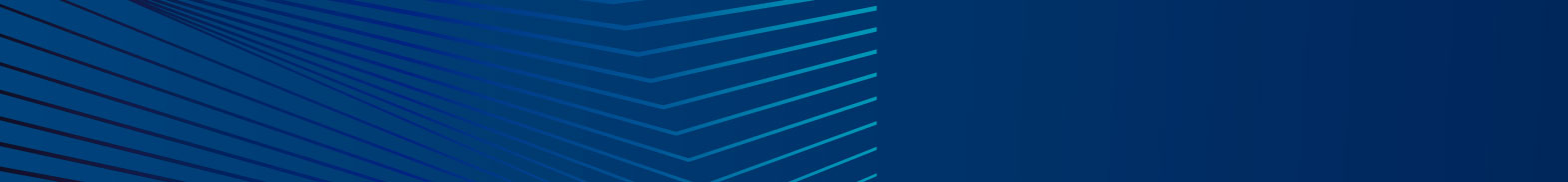 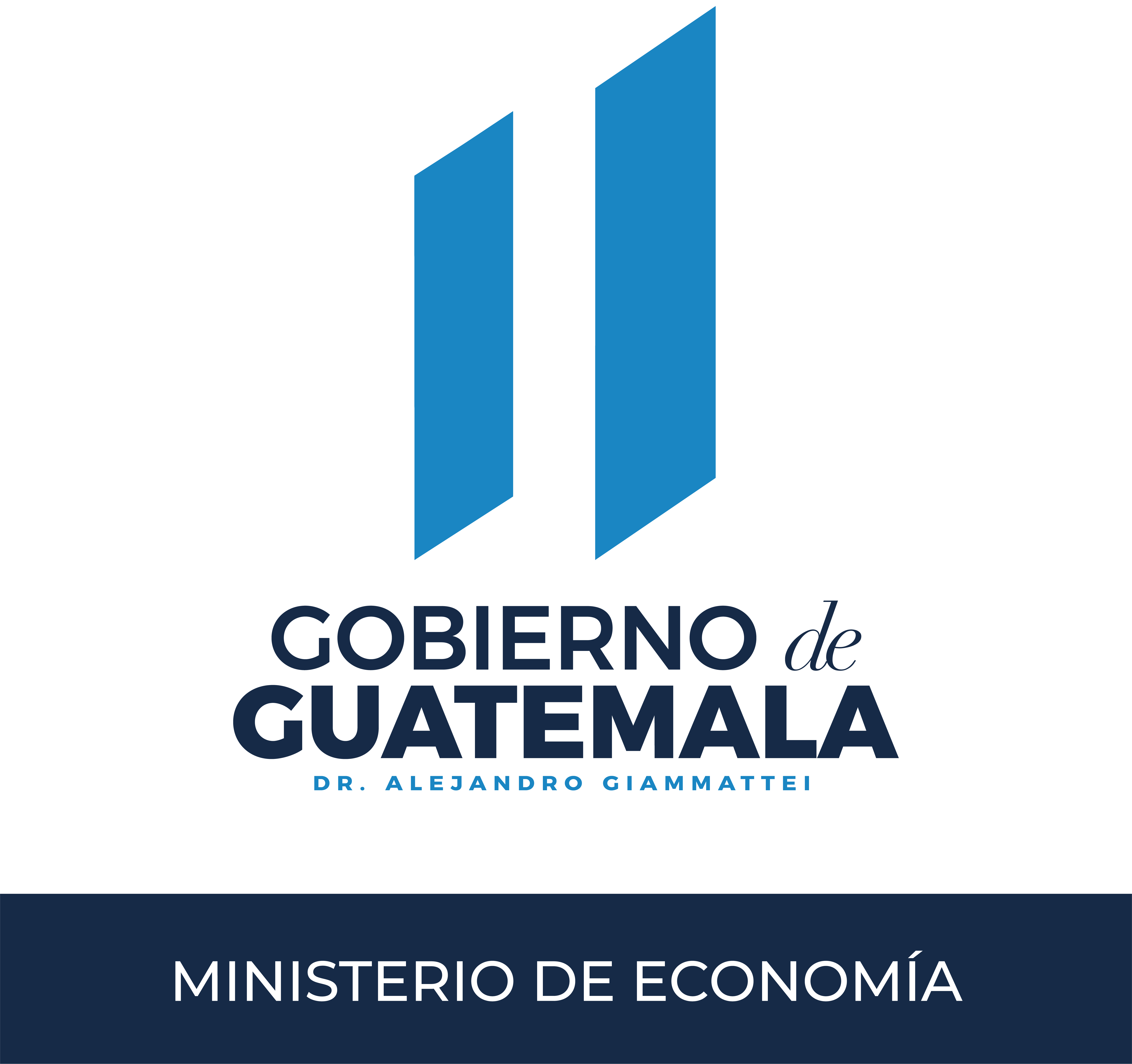 MINISTERIO DE
ECONOMÍA
PASO 4:  SOLICITUD REGISTRAL ENVIADA
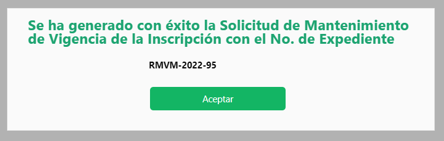 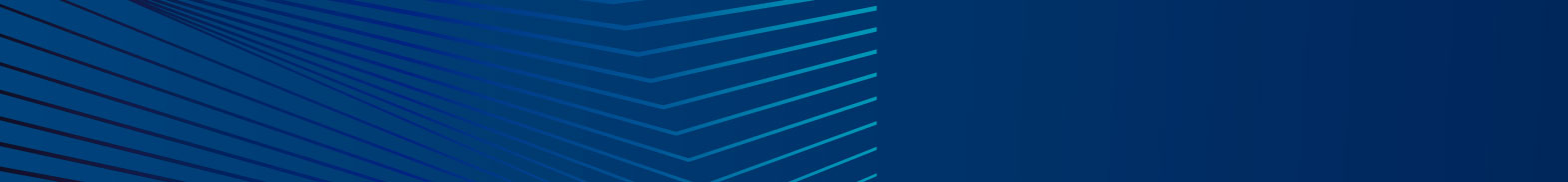 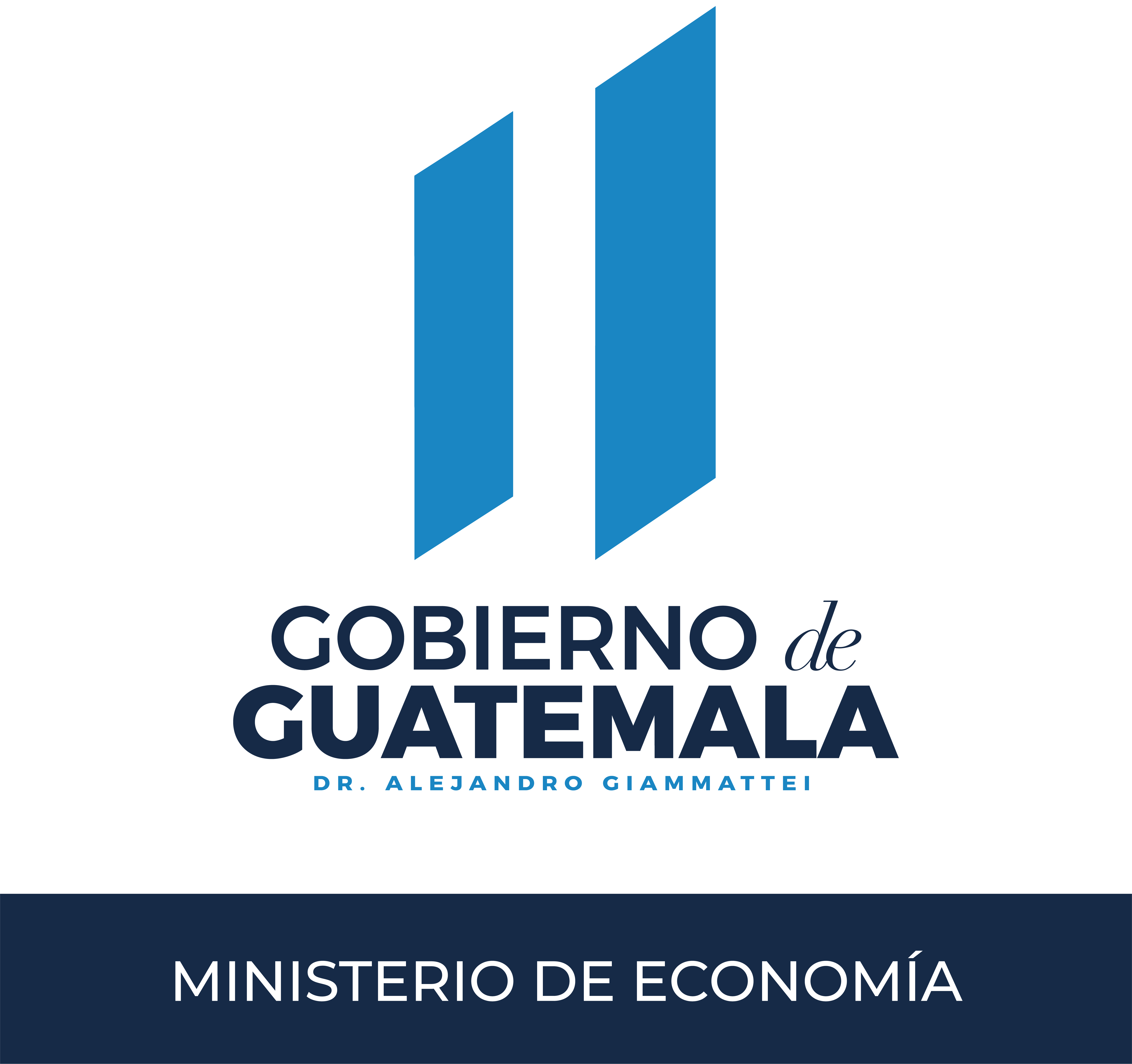 MINISTERIO DE
ECONOMÍA
PASO 4:  SOLICITUD REGISTRAL ENVIADA
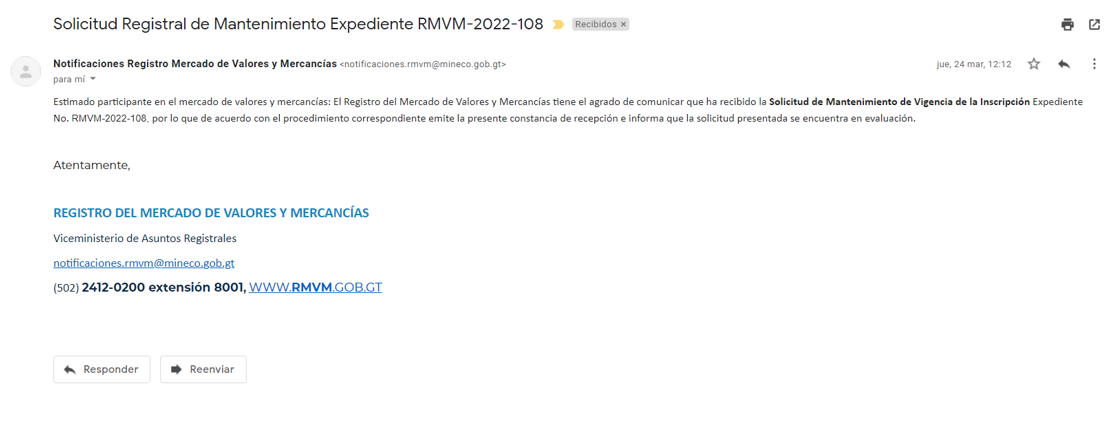 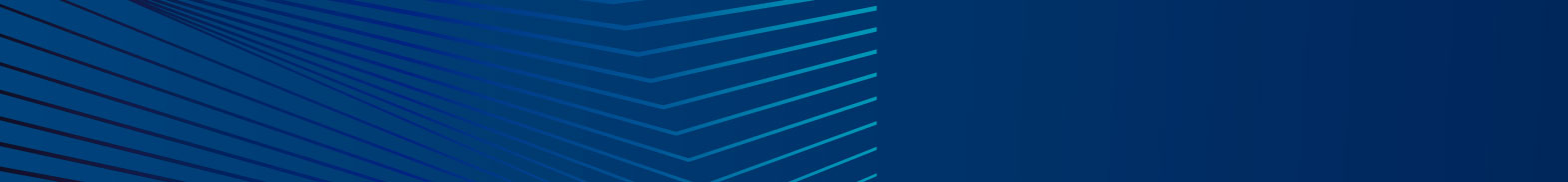 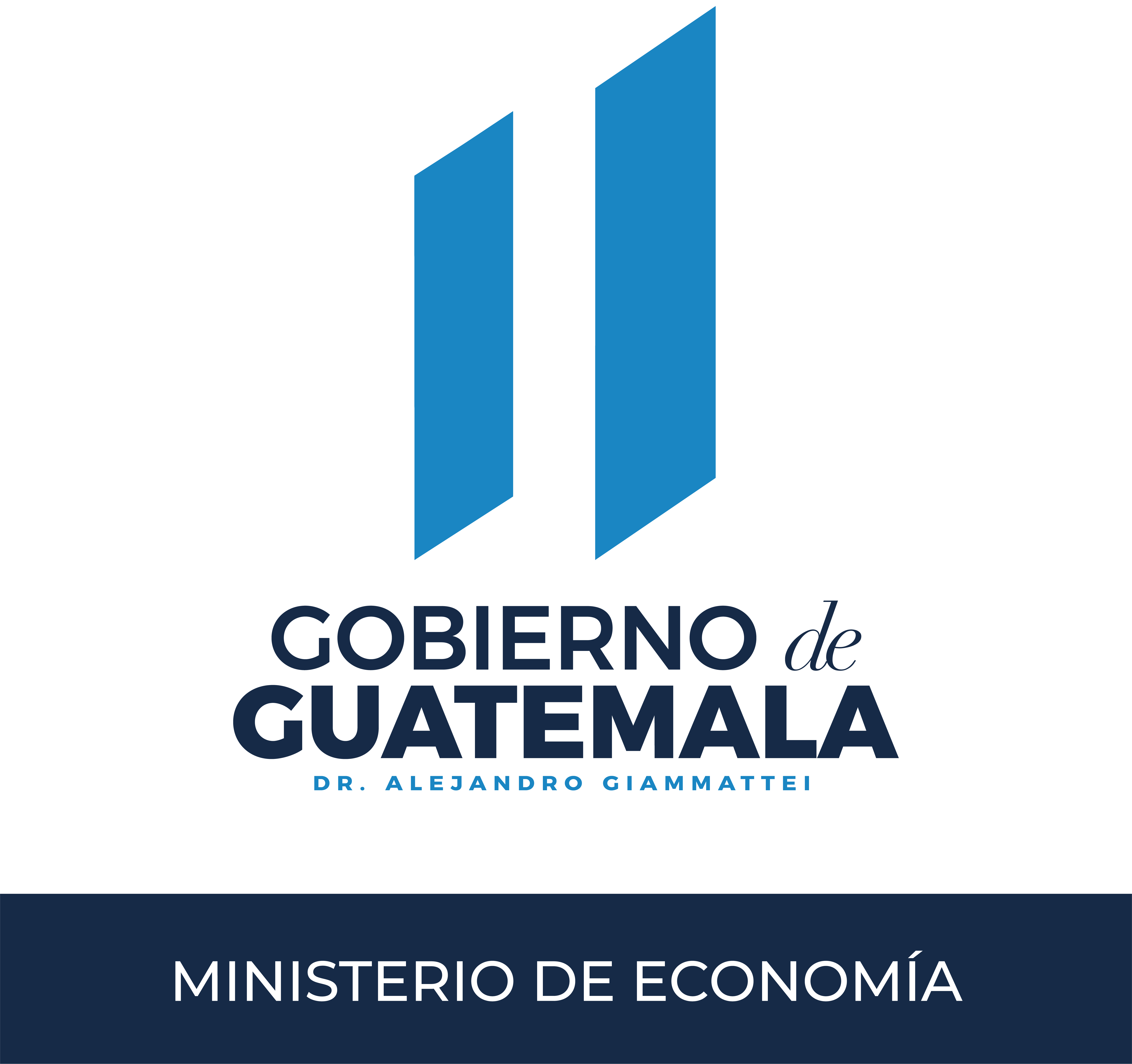 MINISTERIO DE
ECONOMÍA
PASO 5:  FINALIZAR SESION
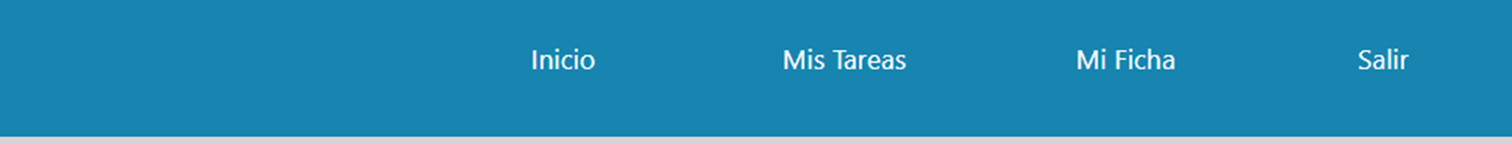 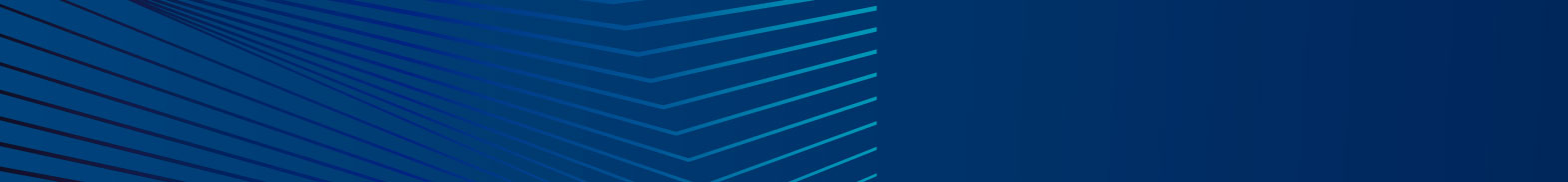 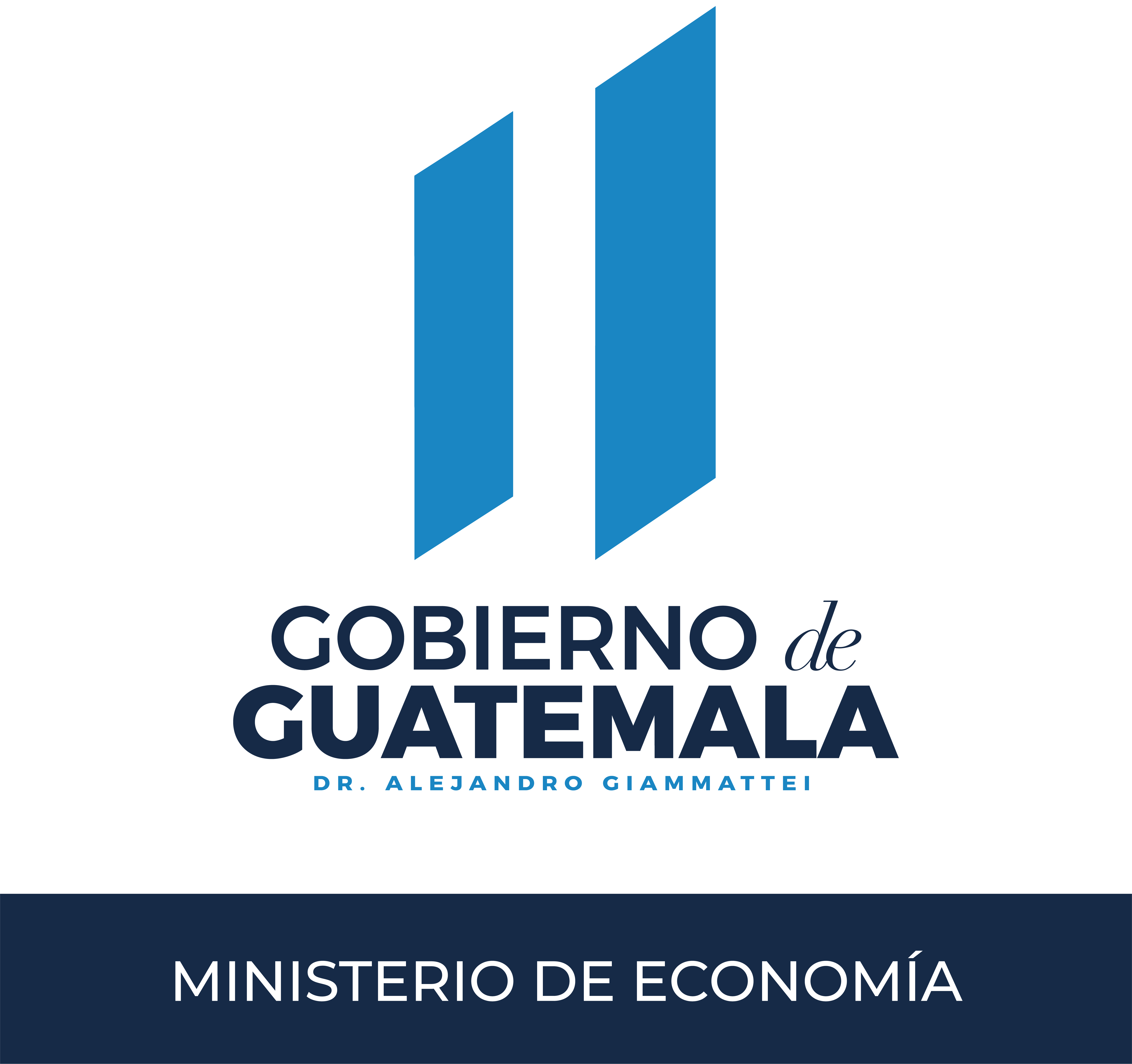 MINISTERIO DE
ECONOMÍA
Simplificación y Automatización
Oficina Virtual
Correo Electrónico
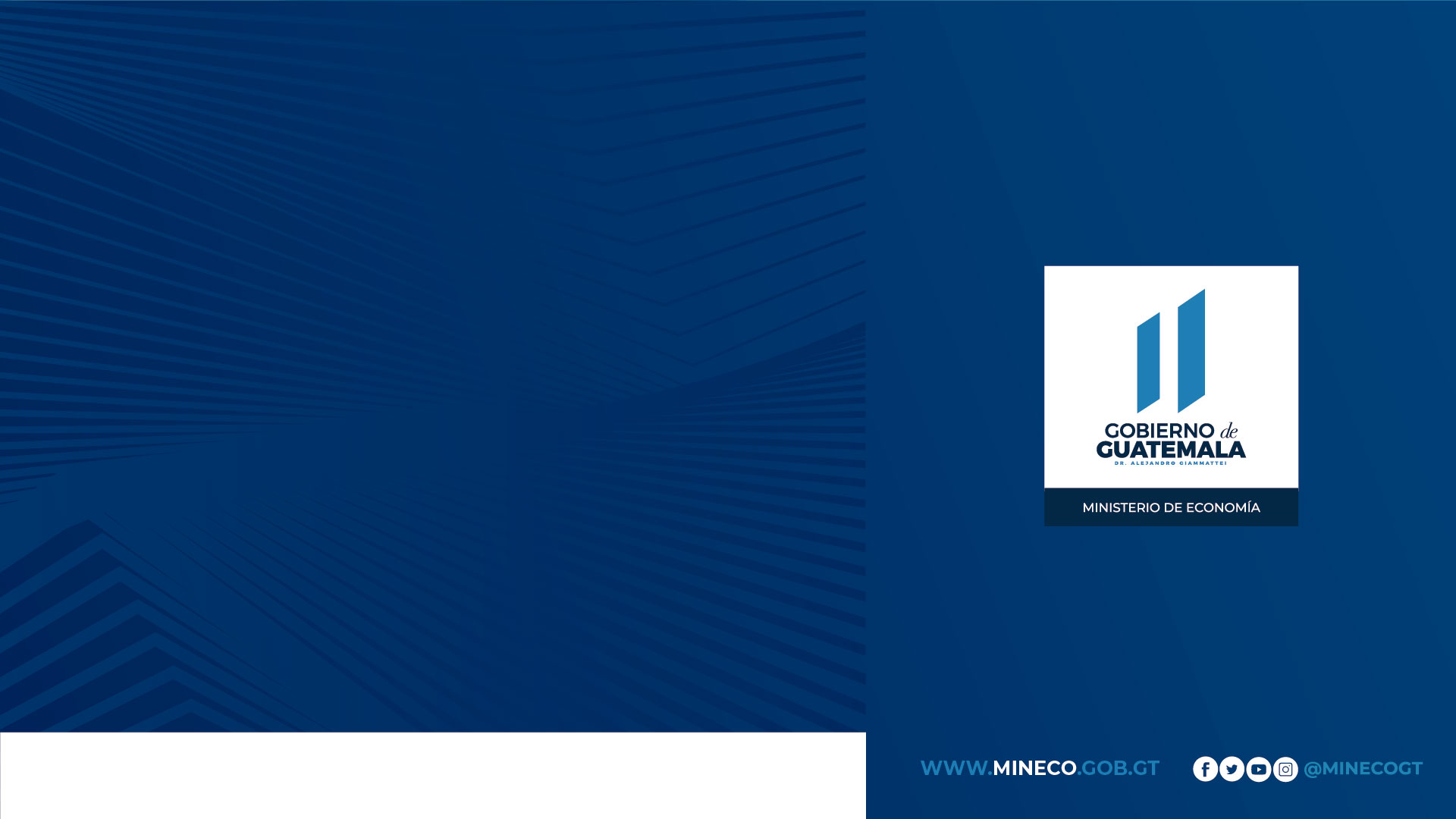 MUCHAS GRACIAS
GUATEMALA, ABRIL 2022